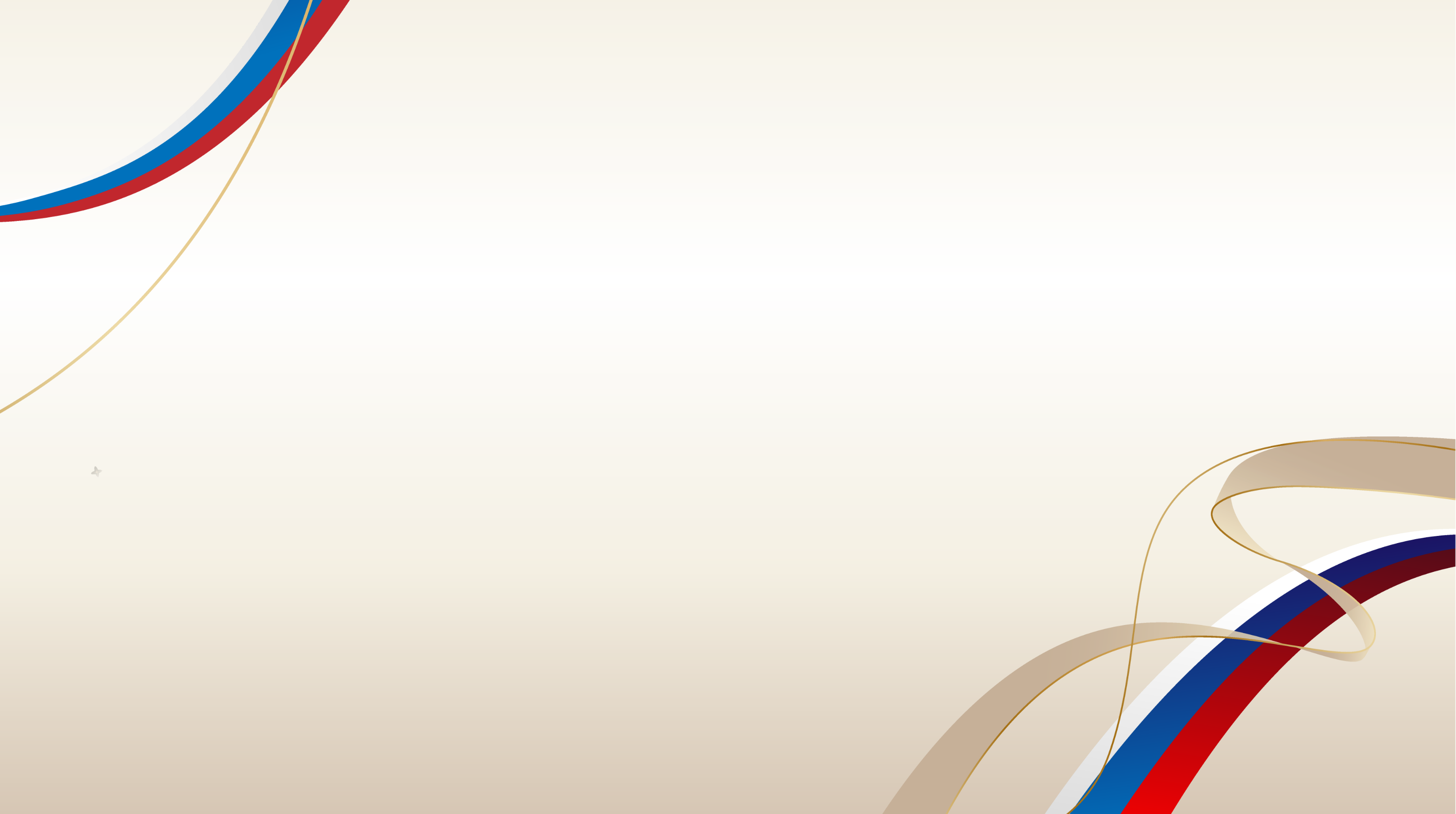 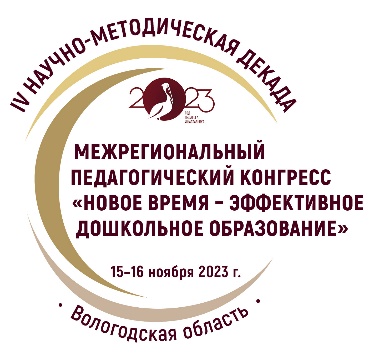 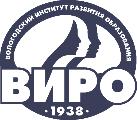 IV НАУЧНО-МЕТОДИЧЕСКАЯ ДЕКАДА «АКТУАЛЬНЫЕ ВОПРОСЫ НАУКИ И ПРАКТИКИ В ОБРАЗОВАТЕЛЬНОМ ПРОСТРАНСТВЕ РЕГИОНА»
Акмеологический подход в организации 
деятельности межмуниципального методического объединения специалистов – оптимальный путь к созданию единого образовательного пространства 
дошкольного образования
Парыгина Светлана Владиславовна,    старший воспитатель БДОУ «Центр развития ребёнка  - Нюксенский ДС»
15–16 ноября 2023 г.
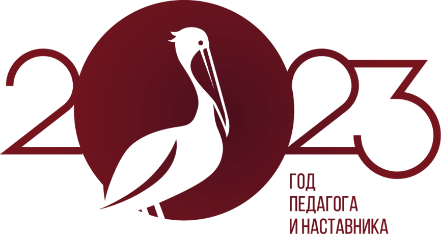 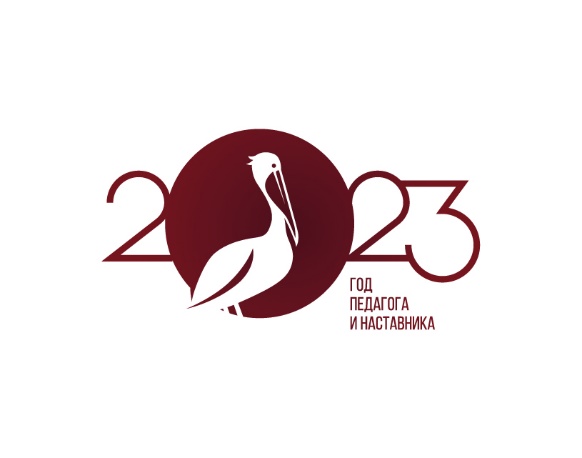 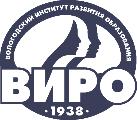 IV НАУЧНО-МЕТОДИЧЕСКАЯ ДЕКАДА «АКТУАЛЬНЫЕ ВОПРОСЫ НАУКИ И ПРАКТИКИ В ОБРАЗОВАТЕЛЬНОМ ПРОСТРАНСТВЕ РЕГИОНА»
Проблемы, решению которых будет способствовать модель:
Выполнение задач государственного и социального запроса на уровень и качество дошкольного образования.
  Соответствие дошкольного образования уровню введенных стандартов  (профессиональных и ФГОС ДО) и  отраслевых инноваций.
Необходимость творческого переосмысления содержания образования в условиях реализации ФОП ДО в конкретной ДОО.
Устранение противоречивости между индивидуализацией обучения на фоне доступности,  массовости предложений и использованием традиционных коллективных форм организации методического взаимодействия.
Создание оптимальных условий для развития профессиональной, социальной, личностной  культуры специалистов ДО   разной направленности (педагогов-психологов, учителей-логопедов, дефектологов, музыкальных руководителей, воспитателей физической культуры) в рамках объединенной  методической структуры межмуниципального уровня  (выполнение положений Концепции организации системы непрерывного образования взрослых в Российской Федерации на период до 2025 года).
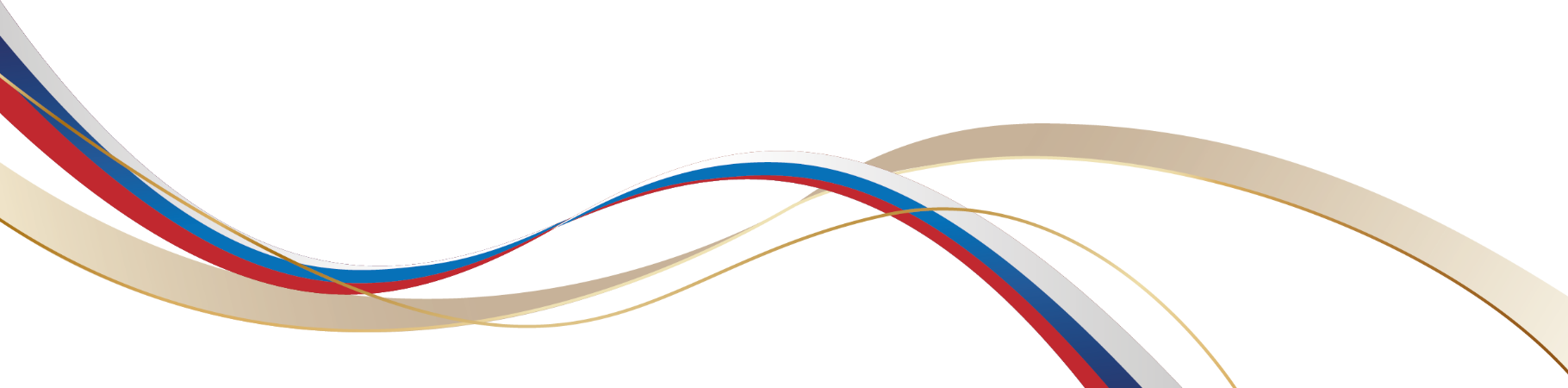 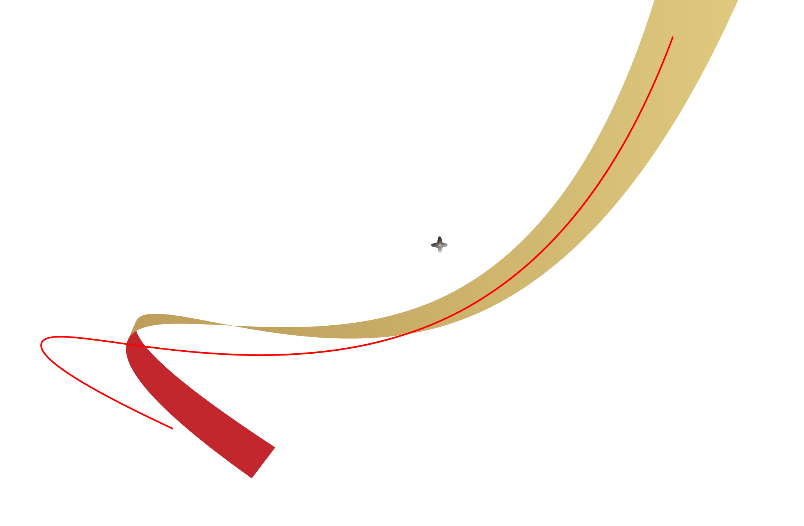 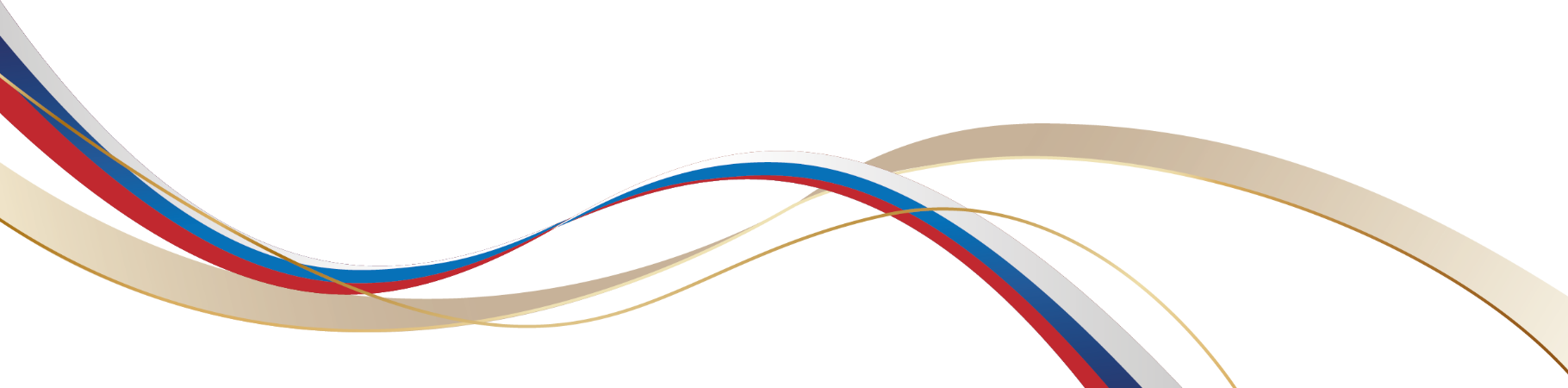 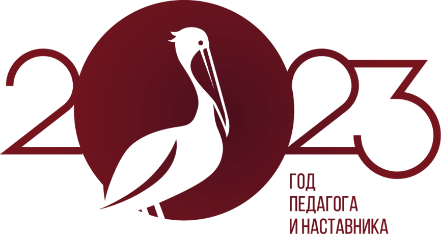 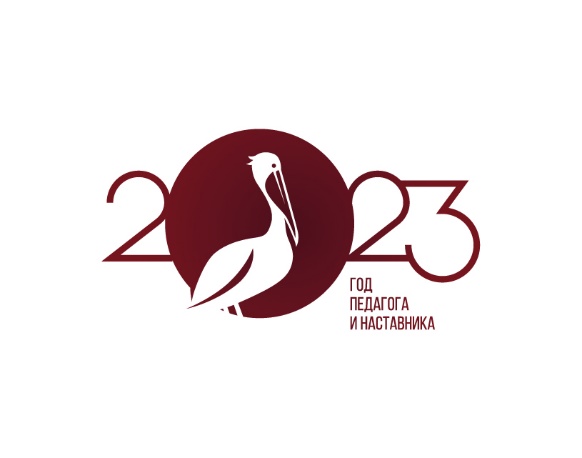 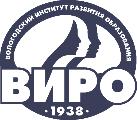 IV НАУЧНО-МЕТОДИЧЕСКАЯ ДЕКАДА «АКТУАЛЬНЫЕ ВОПРОСЫ НАУКИ И ПРАКТИКИ В ОБРАЗОВАТЕЛЬНОМ ПРОСТРАНСТВЕ РЕГИОНА»
Актуальность эффективных подходов в организации работы с кадрами
Точка отчета: разноплановый  подход к определению «Профессиональная  компетентность» 
 
Это интегративная характеристика с широким его содержанием … (Введенский В.Н.)
Это  функциональная грамотность, которая востребуется и актуализируется  на собственном профессиональном уровне (Гершунский Б.С.)
«Кадры решают всё…»
 
  Повышение качества дошкольного образования  через:
 - качественное управление   системой;
- повышение уровня профессиональной  компетентности кадров
Совершенствование механизмов  управления развитием профессиональной  культуры  специалистов  дошкольных учреждений  в целях создания единого образовательного пространства
Использование  интегративной  модели методического объединения педагогов разной профессиональной направленности  на основе акмеологического подхода к организации его деятельности
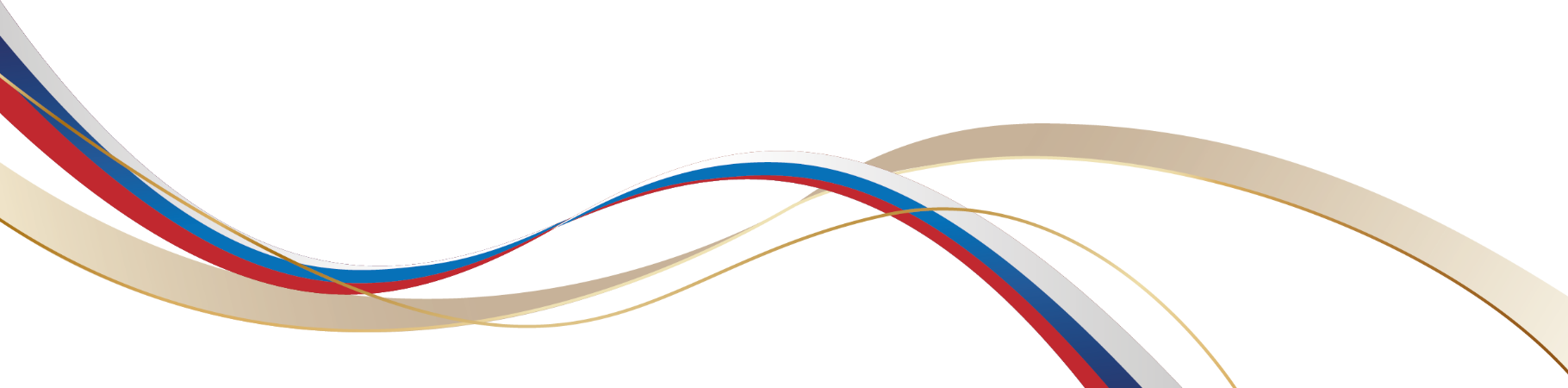 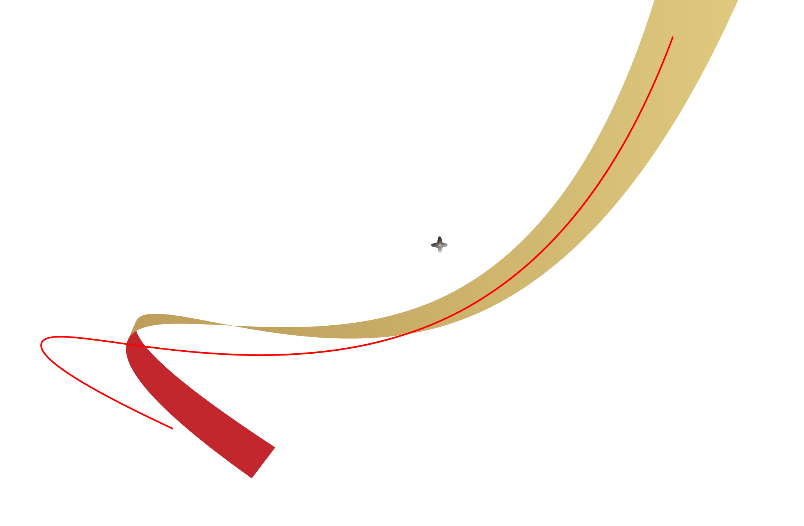 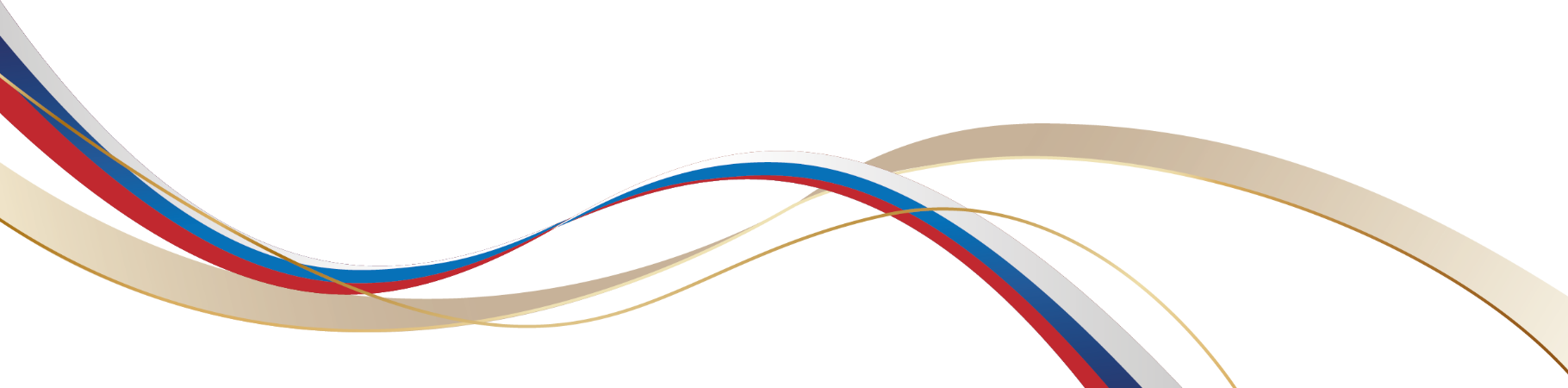 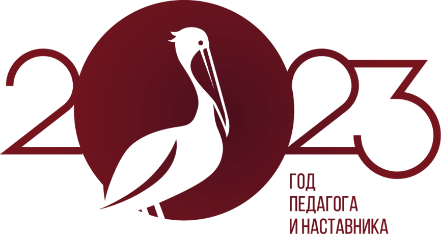 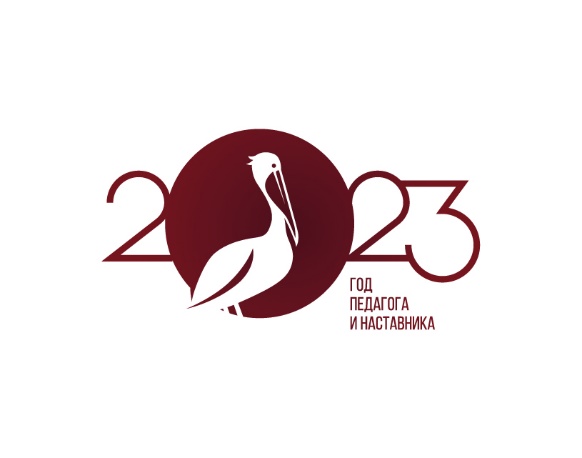 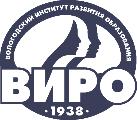 IV НАУЧНО-МЕТОДИЧЕСКАЯ ДЕКАДА «АКТУАЛЬНЫЕ ВОПРОСЫ НАУКИ И ПРАКТИКИ В ОБРАЗОВАТЕЛЬНОМ ПРОСТРАНСТВЕ РЕГИОНА»
Готовность  самих педагогов к инновациям и 
реальные возможности  методической службы к функционированию в новых условиях
Проблемные зоны в модели  формирования профессионально-личностных  качеств педагогов ММО (данные анкетирования,  сентябрь 2022-2023 уч.г.; показатель «несформированность» в % )
  профессионально-образовательный компонент (профессиональная креативность -   52 % );
 гностический компонент (рефлексия в самостоятельно-познавательной деятельности – 38%)
 регулятивный компонент (самоменеджмент, саморегуляция психических состояний – 36 %);
 ценностно-смысловой компонент (ценностные ориентации – 21 %);
общекультурный компонент  (этическая  и духовно – нравственная ориентация -17 %);
коммуникативный компонент (социально-коммуникативная интегративность, инициативность  -15%)
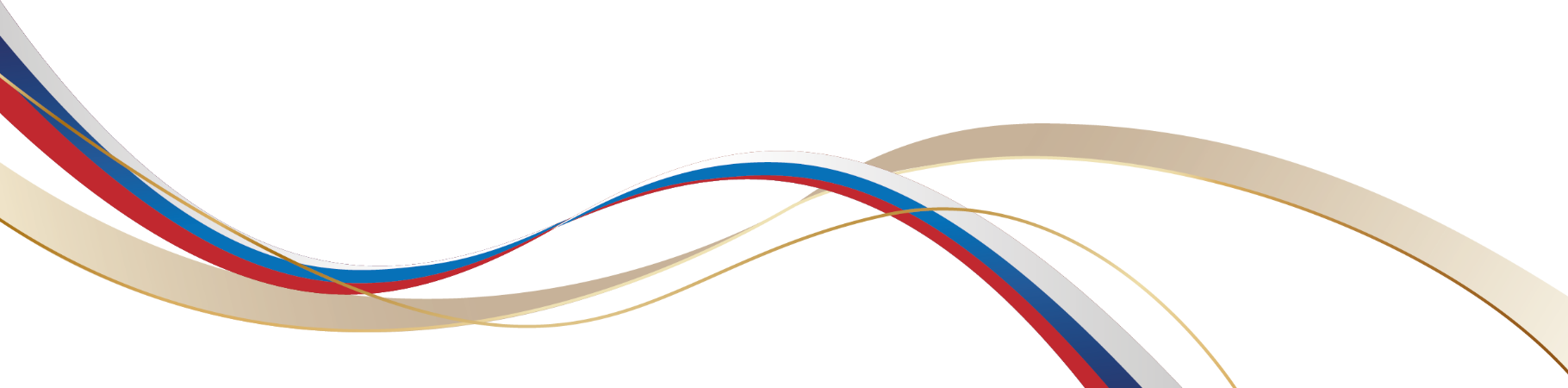 Кадровый состав (возрастные параметры):
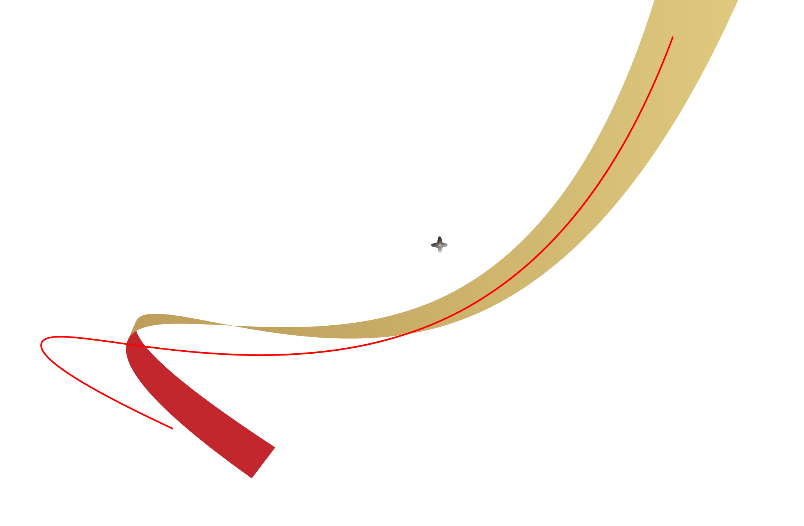 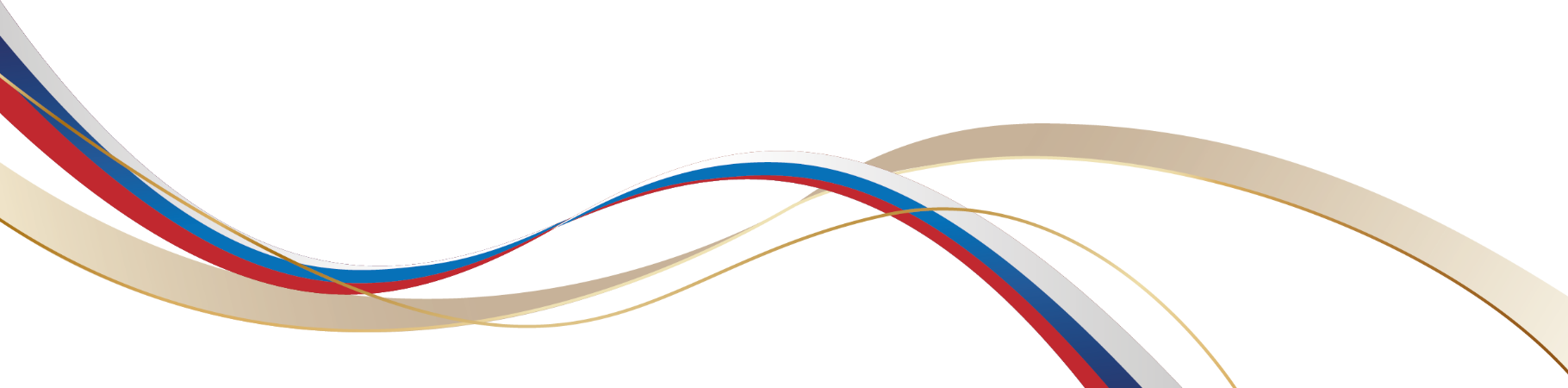 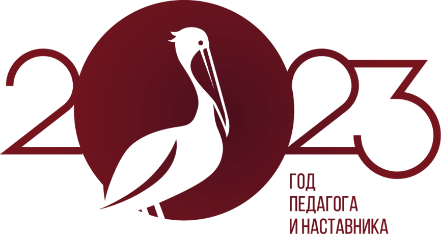 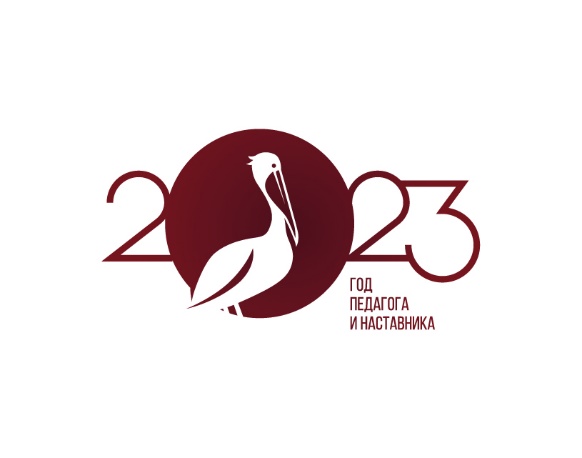 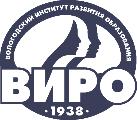 IV НАУЧНО-МЕТОДИЧЕСКАЯ ДЕКАДА «АКТУАЛЬНЫЕ ВОПРОСЫ НАУКИ И ПРАКТИКИ В ОБРАЗОВАТЕЛЬНОМ ПРОСТРАНСТВЕ РЕГИОНА»
Системообразующие факторы  эффективной организации методического сопровождения педагогических кадров
Акмеологический  подход и его преимущества  в организации ММО специалистов ДО Нюксенского и Тарногского муниципальных округов: многоаспектность и интеграция возможностей, применении разнообразных педагогических технологий и их моделирование, нацеленность на формирование креативных, коммуникабельных, самостоятельно мыслящих личностей, которые обладают способностями построения индивидуальной модели развития и навыками эффективной профессиональной деятельности.

 Востребованные принципы методического взаимодействия: принцип личностного развития в направлении к достижению профессионализма (развитие проектировочных умений и навыков, проявление активности, рефлексивности, оптимальности); принципы изучения и анализа продуктивной педагогической деятельности (комплексности, взаимодействия, развития, системности, детерминизма).
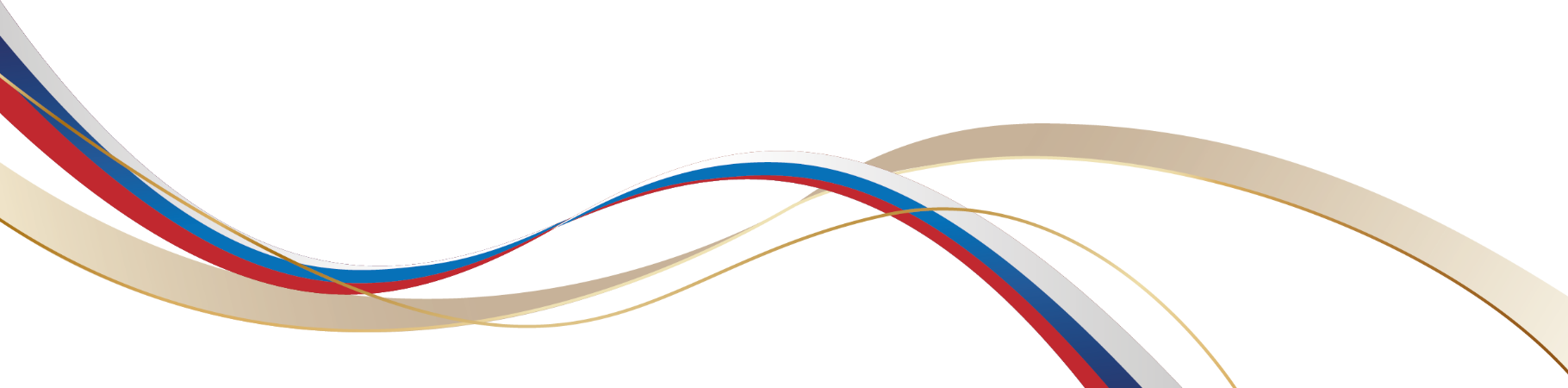 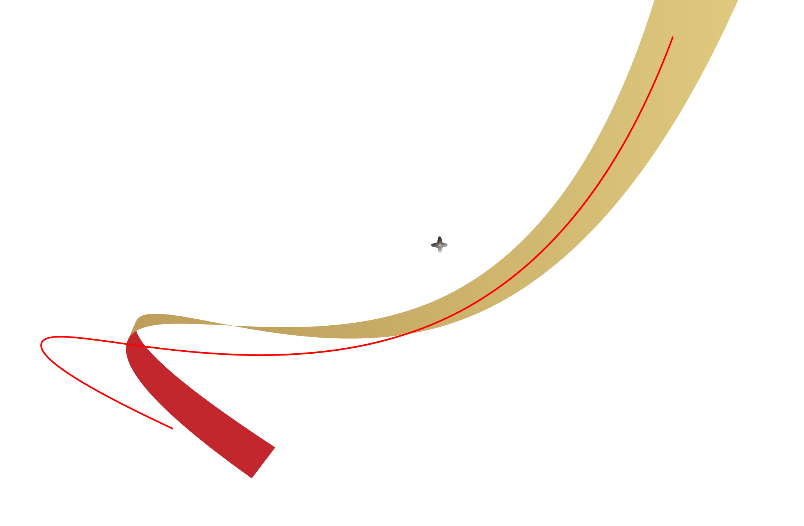 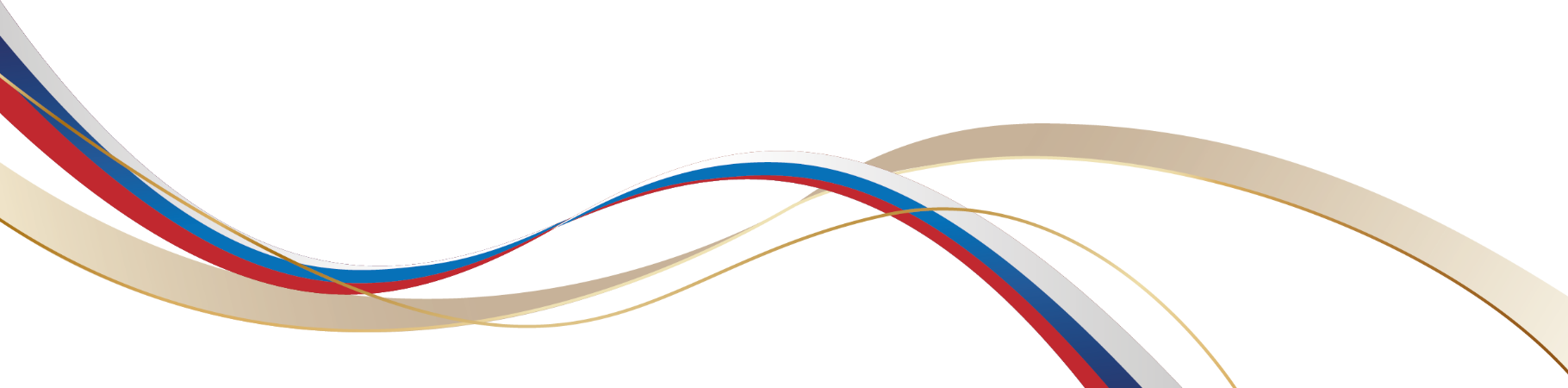 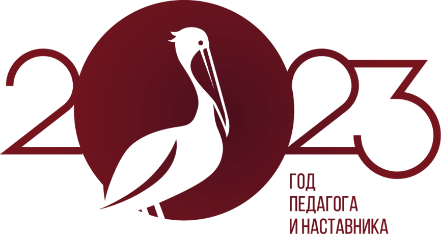 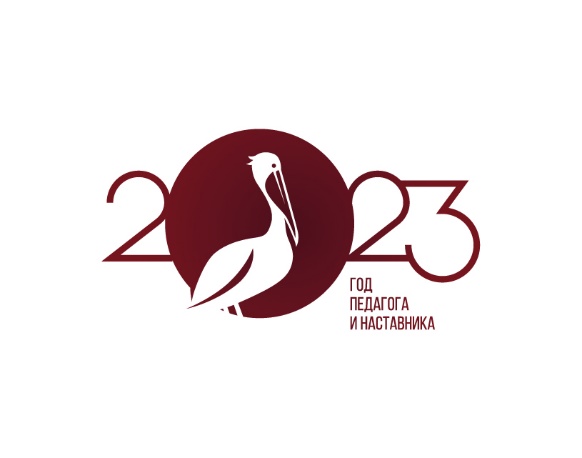 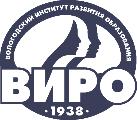 IV НАУЧНО-МЕТОДИЧЕСКАЯ ДЕКАДА «АКТУАЛЬНЫЕ ВОПРОСЫ НАУКИ И ПРАКТИКИ В ОБРАЗОВАТЕЛЬНОМ ПРОСТРАНСТВЕ РЕГИОНА»
Механизмы управления деятельностью ММО ( 2022-2023, 2023 -2024 уч. г.г.)
Единая методическая тема: «Активизация профессионального потенциала специалистов ДОУ через внедрение новых форм методического взаимодействия и сотрудничества для обеспечения качества работы по реализации ОП ДО в условиях современных образовательных вызовов».
Цель: создание и развитие условий, способствующих повышению уровня взаимодействия и сотрудничества освобожденных специалистов ДОУ для обеспечения качества реализации ОП ДОУ.
 Задачи:
    1. Разработать и внедрить новые организационные механизмы методического взаимодействия специалистов, объединенных в рамках деятельности инновационного профессионального сообщества.
    2. Организовать комплексное сопровождение коллектива педагогов с учетом уровня профессионального развития и профессиональных задач каждого из команды в условиях формирования нового «пространства профессиональной реализации».
   3. Способствовать развитию инновационной инфраструктуры системы образования в дошкольной организации как фактора повышения качества образования.
   4. Обеспечить рациональное обновление разнообразных видов и форм организации образовательной деятельности, воспитательной практики специалистов как одного из основных условий повышения качества реализуемой ОП ДОУ.
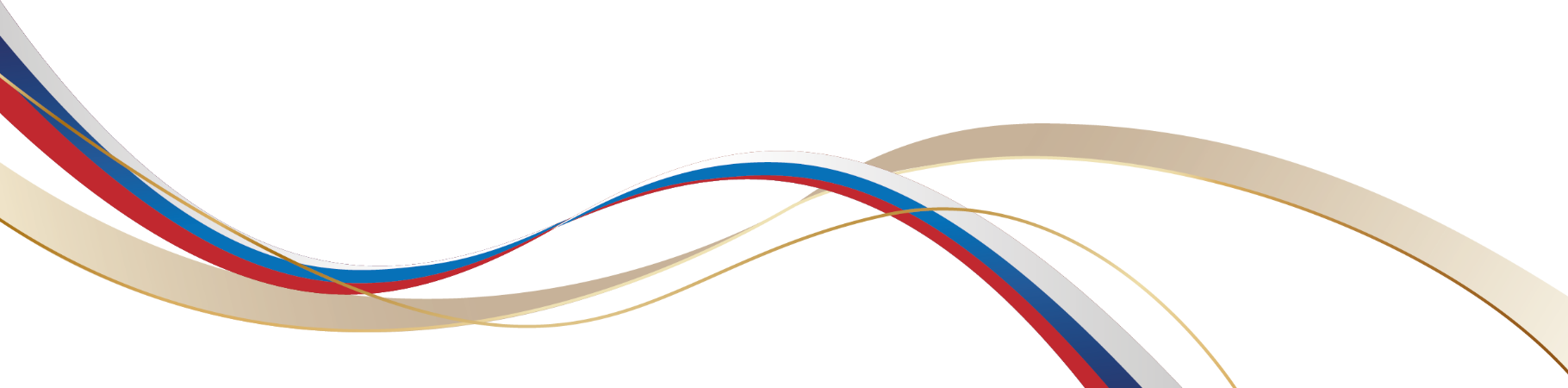 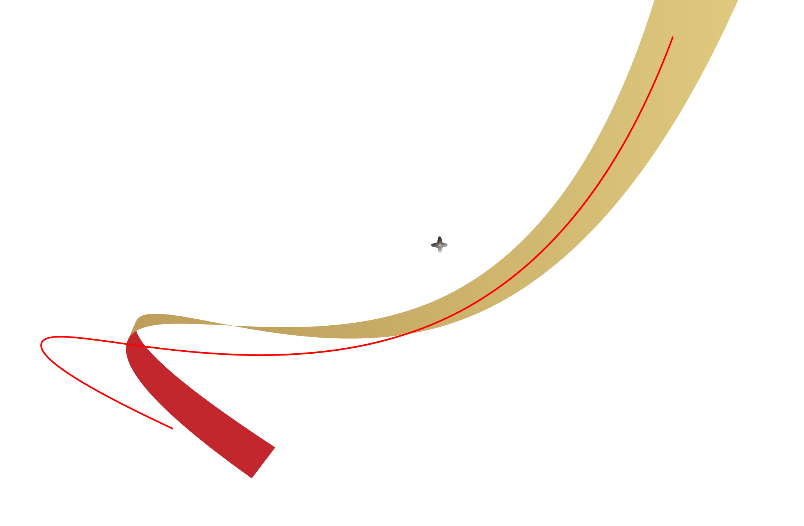 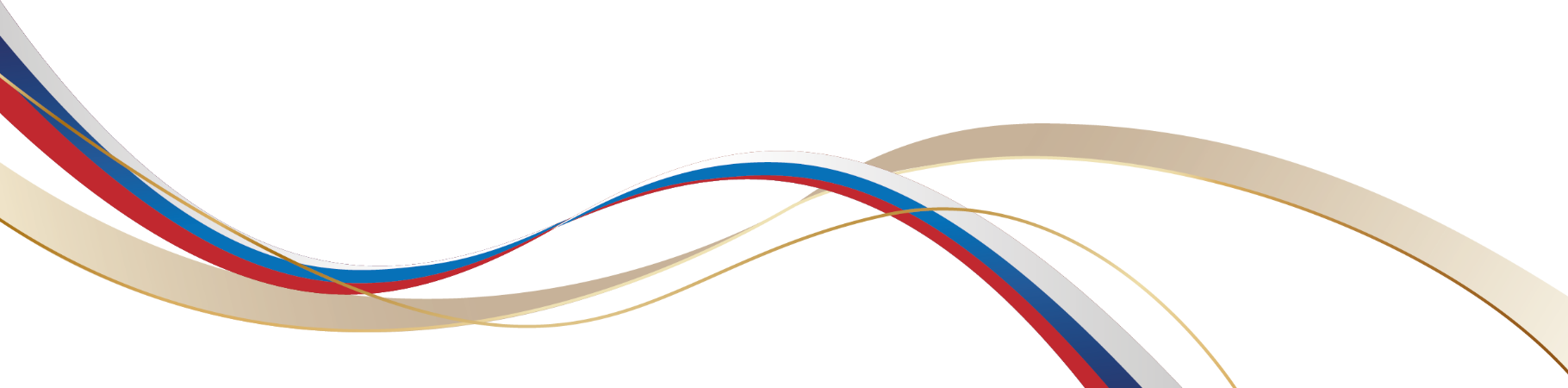 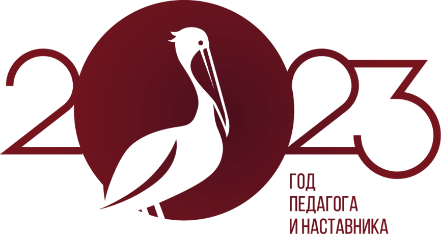 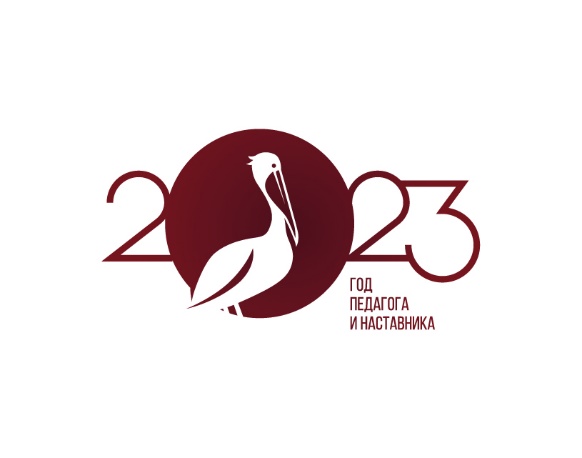 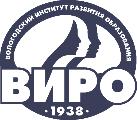 IV НАУЧНО-МЕТОДИЧЕСКАЯ ДЕКАДА «АКТУАЛЬНЫЕ ВОПРОСЫ НАУКИ И ПРАКТИКИ В ОБРАЗОВАТЕЛЬНОМ ПРОСТРАНСТВЕ РЕГИОНА»
Система работы, её актуальность
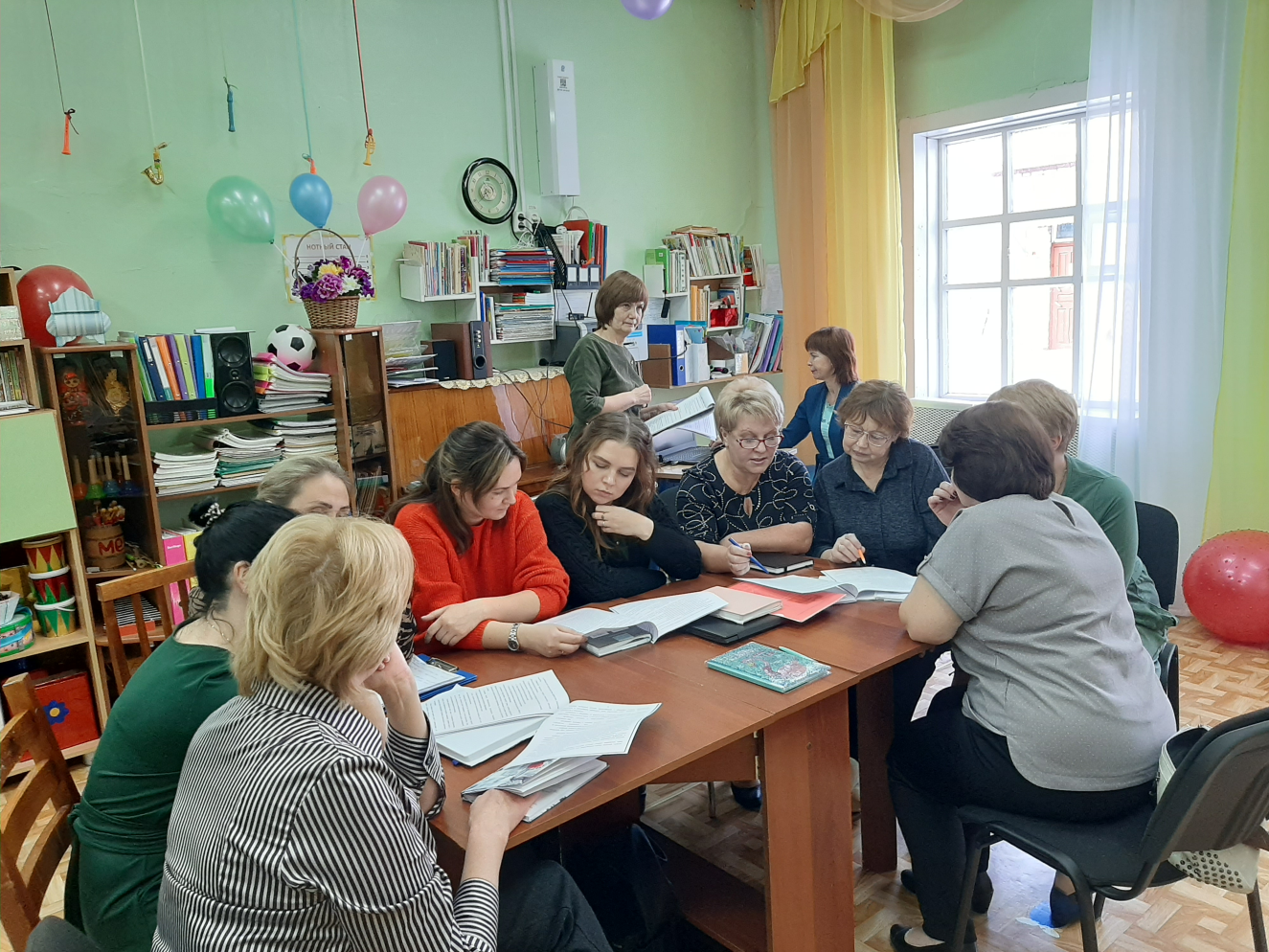 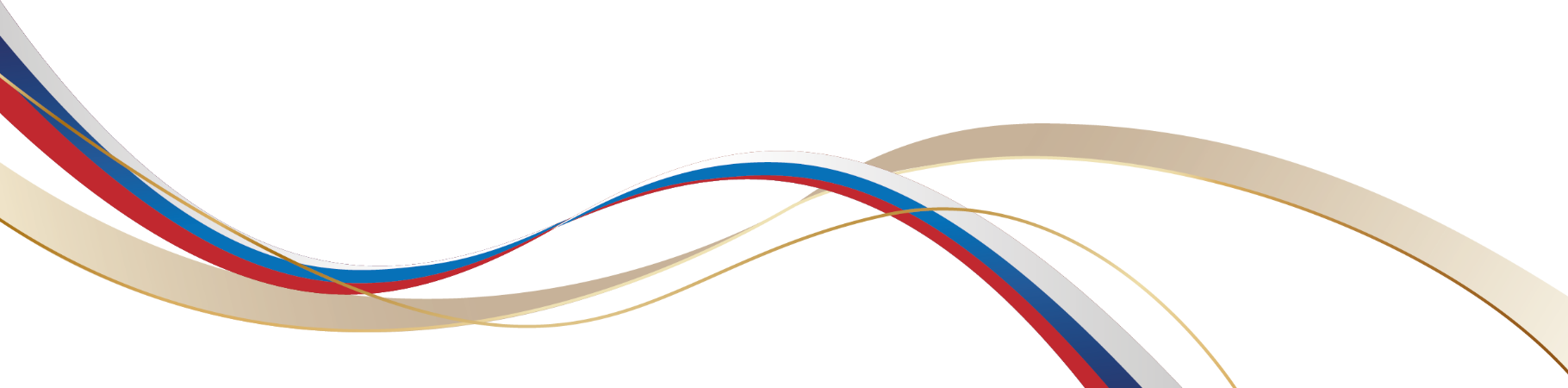 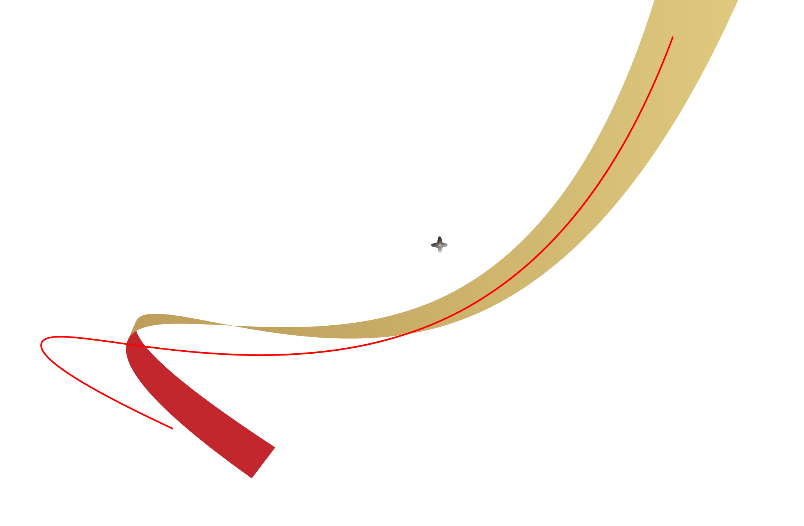 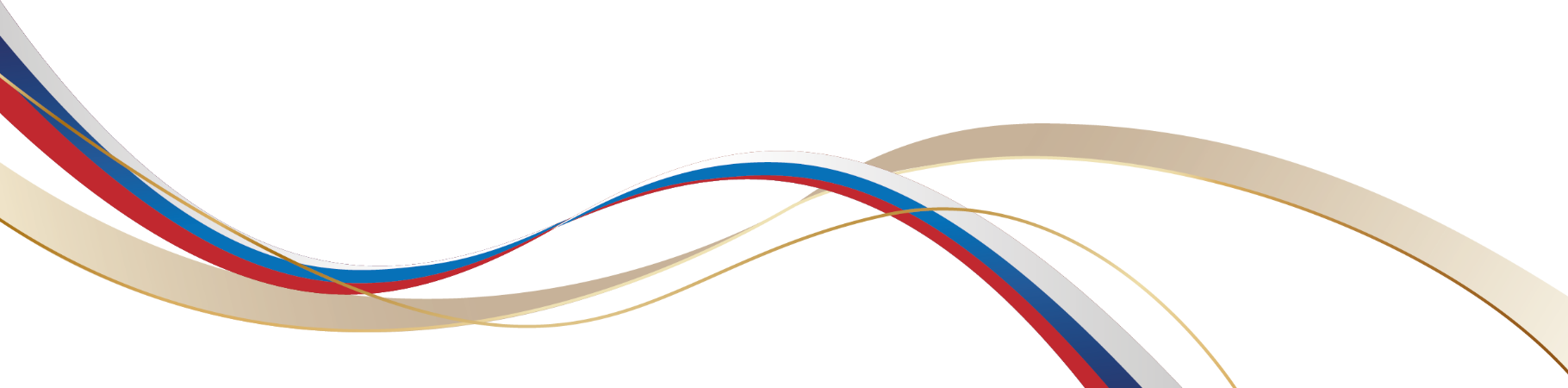 Фото:  26.11.2022, с. Нюксеница
практикум педагогов
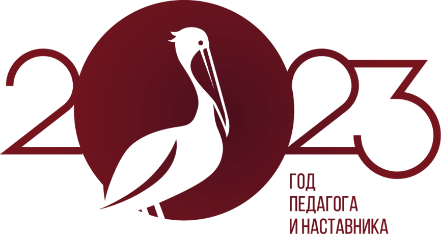 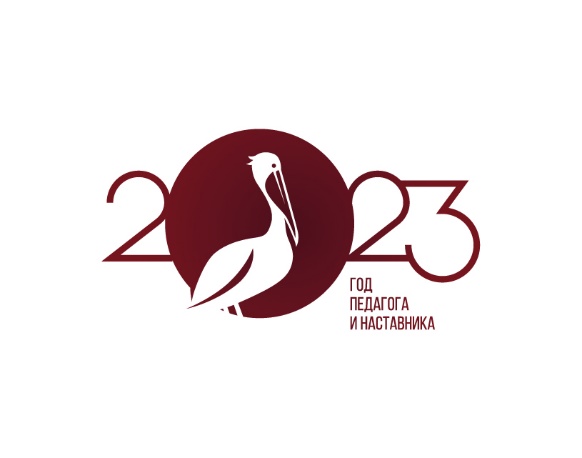 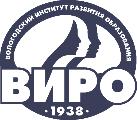 IV НАУЧНО-МЕТОДИЧЕСКАЯ ДЕКАДА «АКТУАЛЬНЫЕ ВОПРОСЫ НАУКИ И ПРАКТИКИ В ОБРАЗОВАТЕЛЬНОМ ПРОСТРАНСТВЕ РЕГИОНА»
Организация деятельности  ММО, 2022-2023 уч.г.
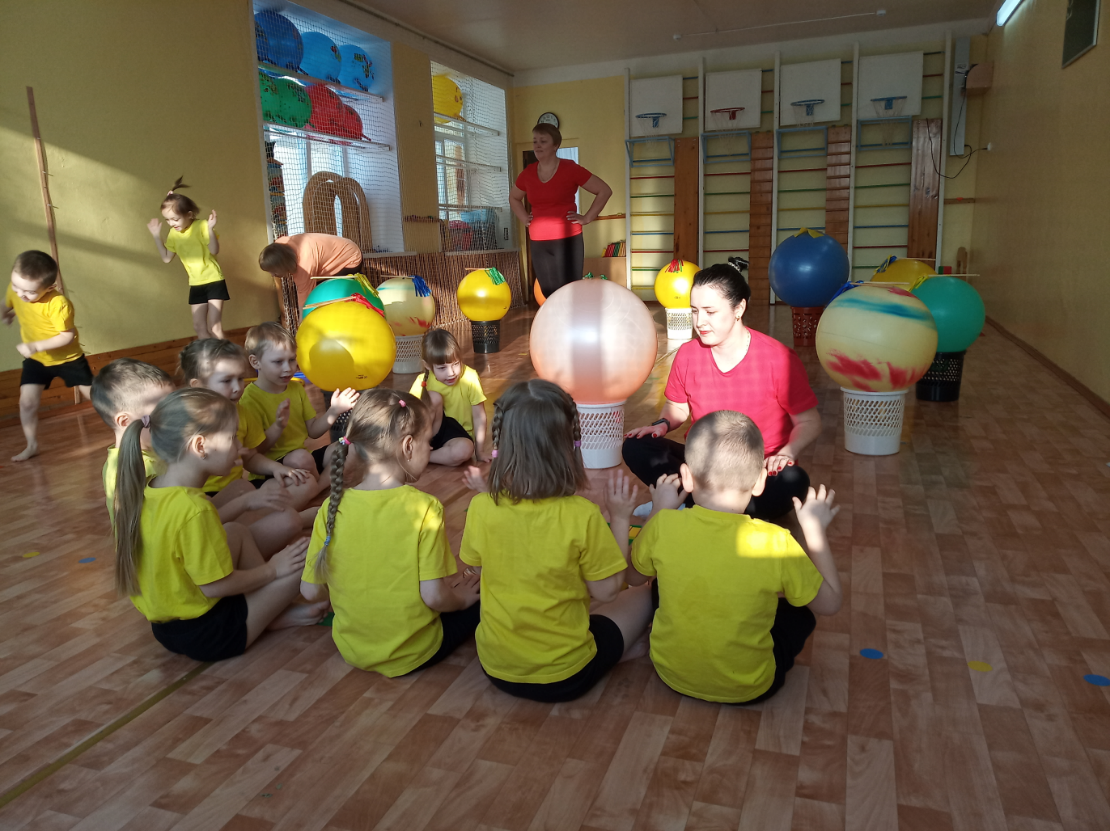 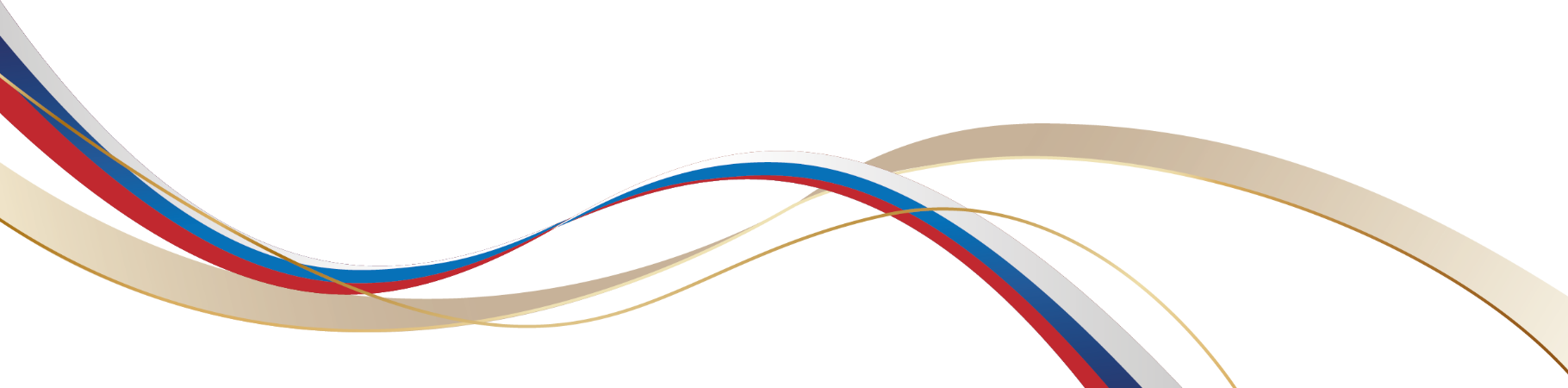 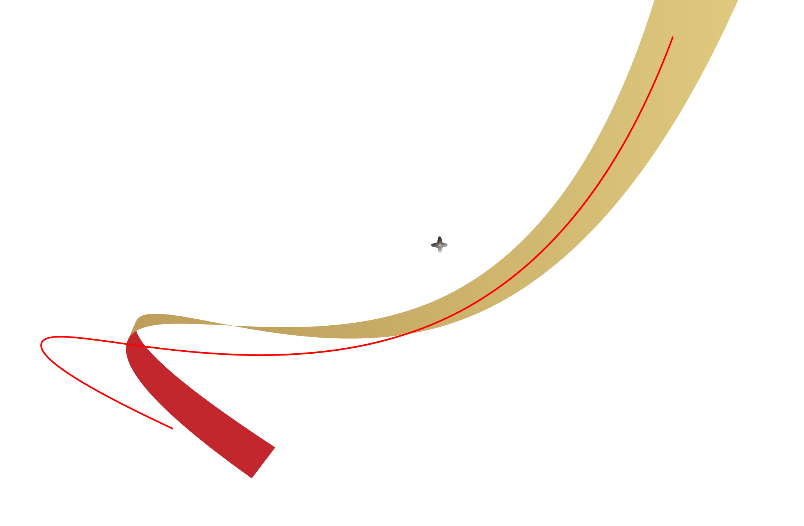 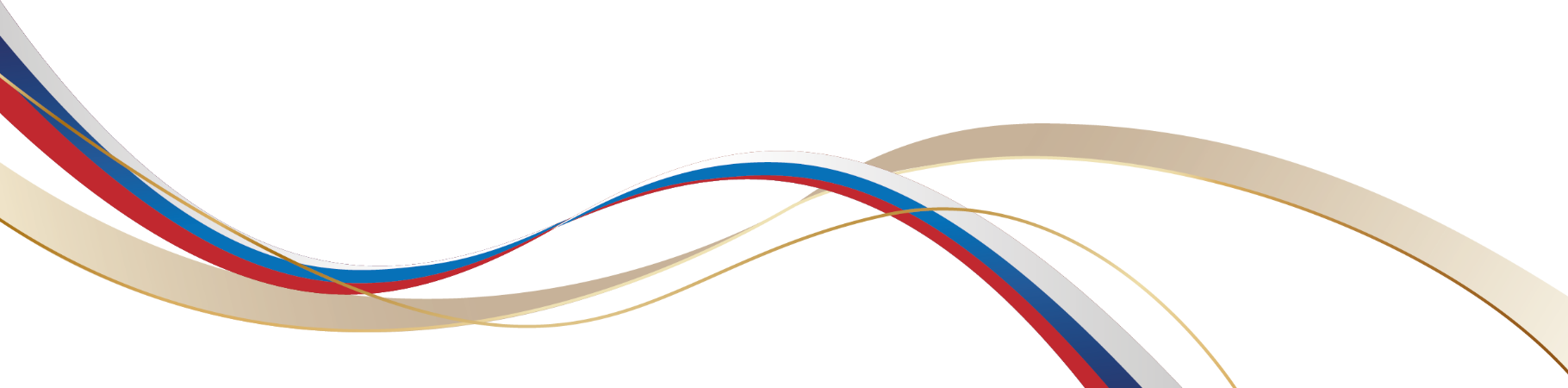 Фото: 21.02.2023, Нюксенский ДС, интегрированное занятие  «Кубик дружбы» (технология командообразования)
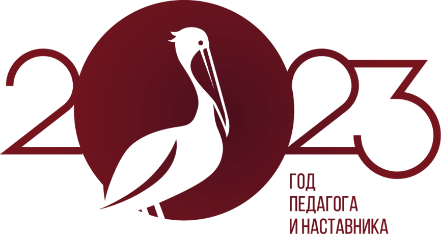 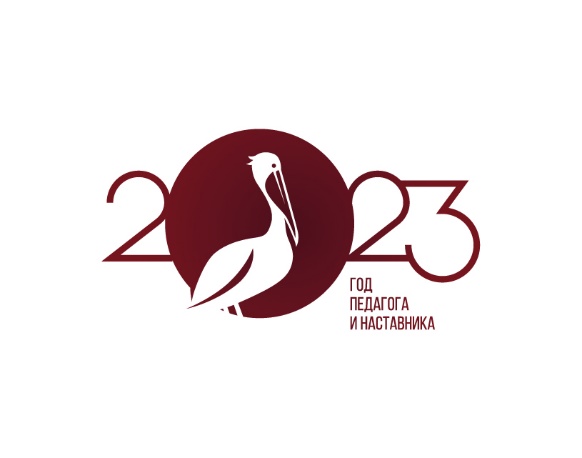 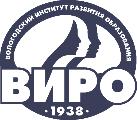 IV НАУЧНО-МЕТОДИЧЕСКАЯ ДЕКАДА «АКТУАЛЬНЫЕ ВОПРОСЫ НАУКИ И ПРАКТИКИ В ОБРАЗОВАТЕЛЬНОМ ПРОСТРАНСТВЕ РЕГИОНА»
Реализация плана деятельности  ММО, 2022-2023 уч.г.
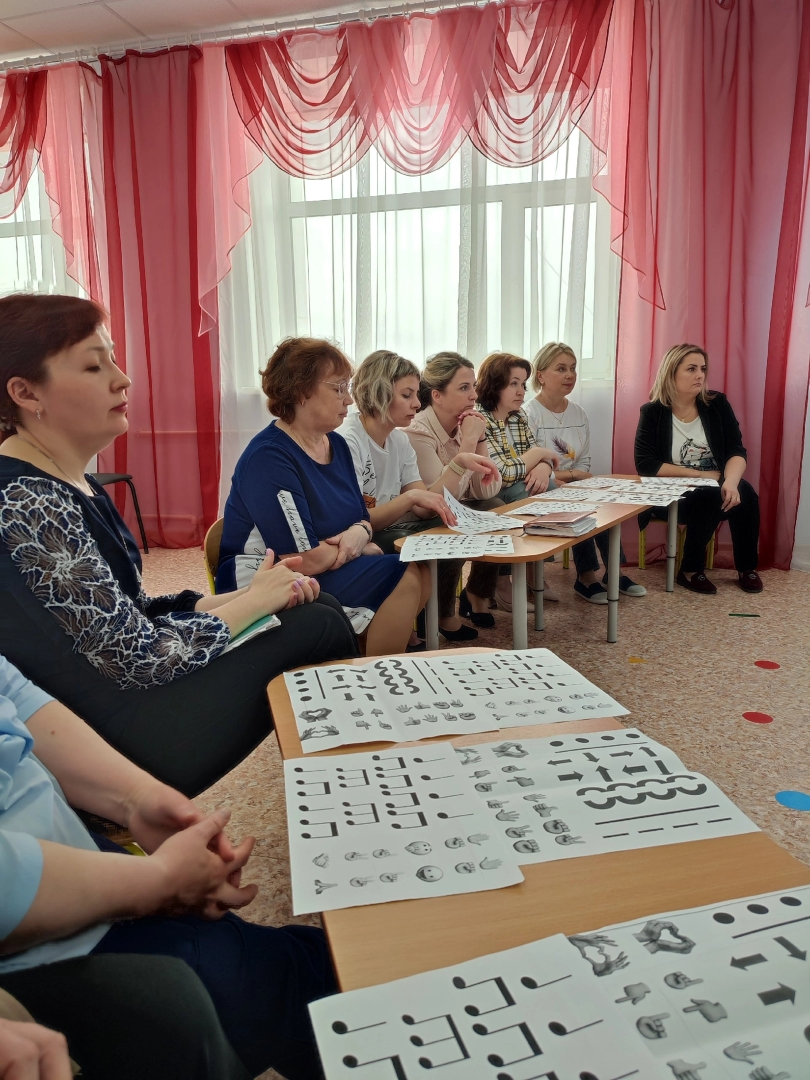 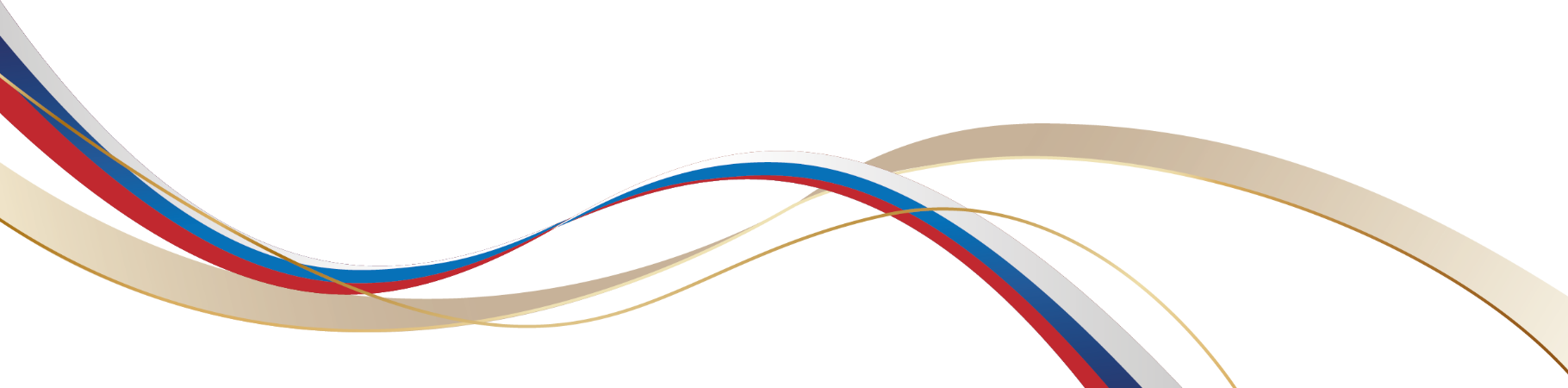 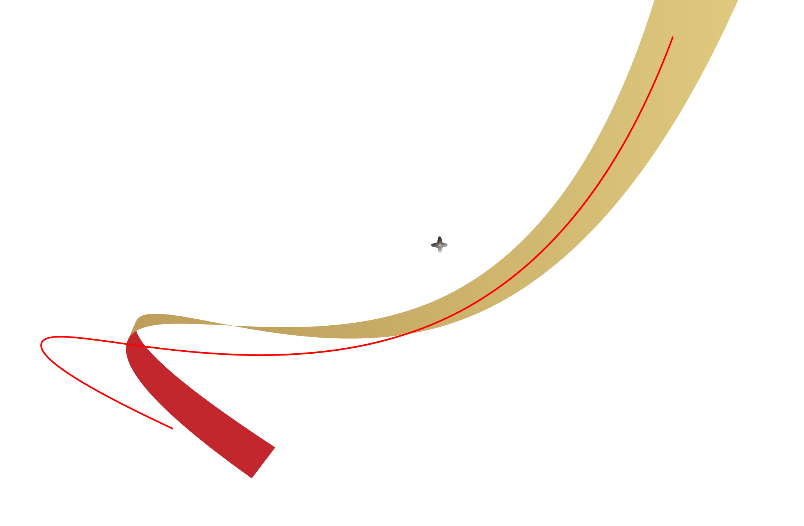 Фото: 26.04.2023, с. Тарногский Городок, мастер-класс 
«Нейротанцы в работе с дошкольниками»  музыкального руководителя  Л.А. Майоровой
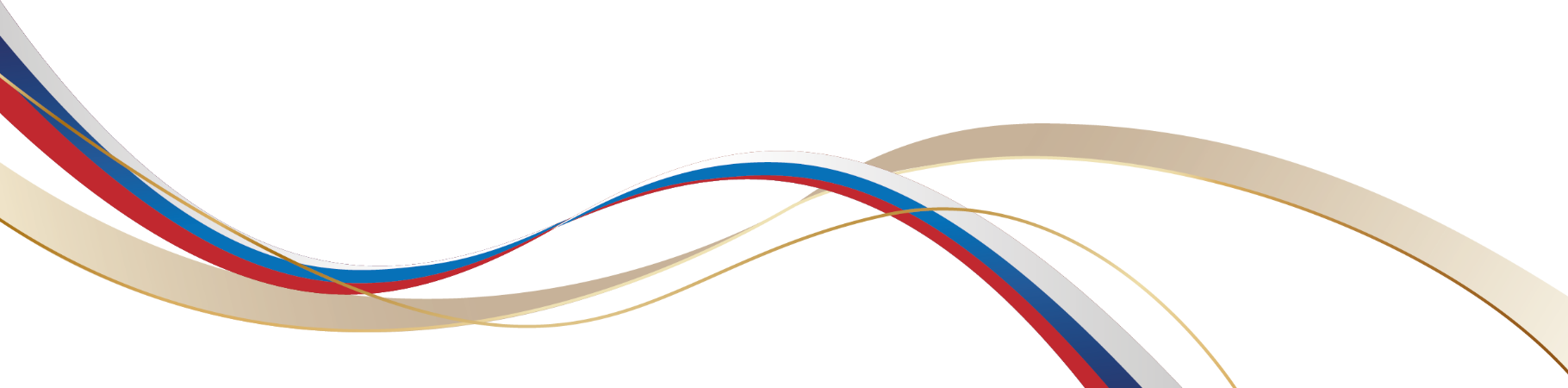 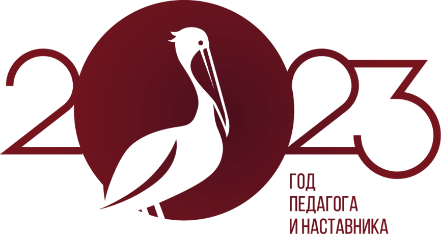 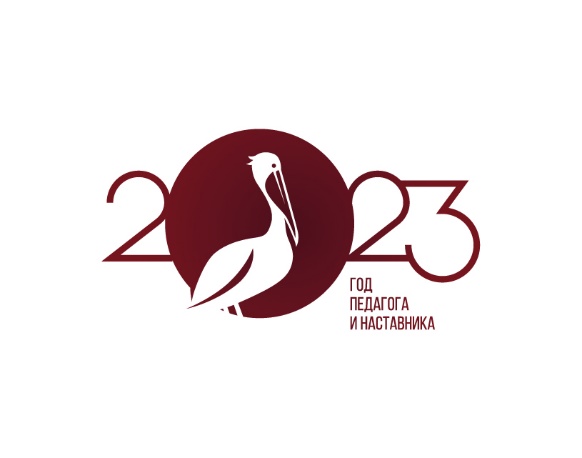 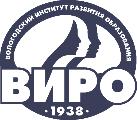 IV НАУЧНО-МЕТОДИЧЕСКАЯ ДЕКАДА «АКТУАЛЬНЫЕ ВОПРОСЫ НАУКИ И ПРАКТИКИ В ОБРАЗОВАТЕЛЬНОМ ПРОСТРАНСТВЕ РЕГИОНА»
Планирование и организация деятельности ММО, 2023-2024 уч.г.
Заседание 1.       Проблемный семинар – практикум «Проектирование новых методических материалов и продуктов коллективного взаимодействия   для создания оптимальных условий реализации ОП ДС в 2023-2024 учебном году».
Практикум «Целевой раздел ФОП ДО. Педагогическая диагностика достижения планируемых результатов».
Заседание 2.  Тема: «Создание единого ядра содержания дошкольного образования, ориентированного на приобщение детей к традиционным духовно-нравственным и социокультурным ценностям   российского народа»
Методический экспресс  «Образовательное событие – новая технология работы при организации совместной деятельности детей с педагогом и другими детьми»
Заседание 3. Тема: Содержательный раздел ОП ДС, разделы «Организация различных видов деятельности детей дошкольного возраста. Способы и направления поддержки детской инициативы Особенности взаимодействия педагогического коллектива с семьями воспитанников».
Тренинг – семинар «Организация занятия: выбор педагогом содержания и педагогически обоснованных методов, форм и технологий ведения образовательной деятельности. Влияет ли данный педагогический выбор на формирование основ мотивации достижения успеха дошкольниками?»
Заседание 4.  Тема: «Организационный раздел ОП ДС (ФОП ДО). Кадры в формировании имиджа ОО, уклада образовательной организации и её воспитывающей среды».
Методический аукцион  (по выбору участников)
-Преемственность между ДОУ и школой в вопросах развития речевых умений детей как одно из условий обеспечения качества образования;
- Разработка, реализация и отслеживание эффективной системы  развития речевых умений детей и  речевого этикета  в ДС.
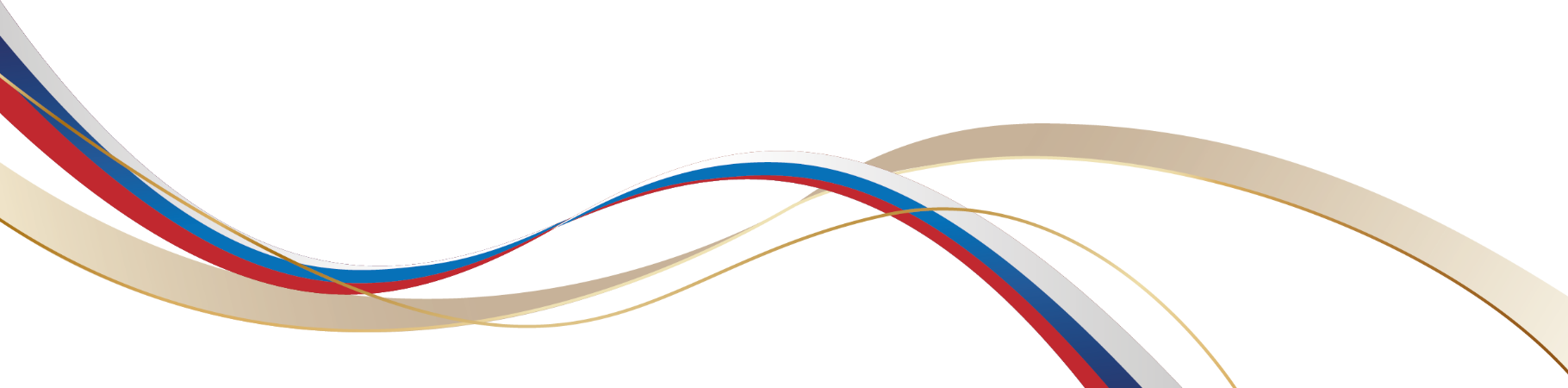 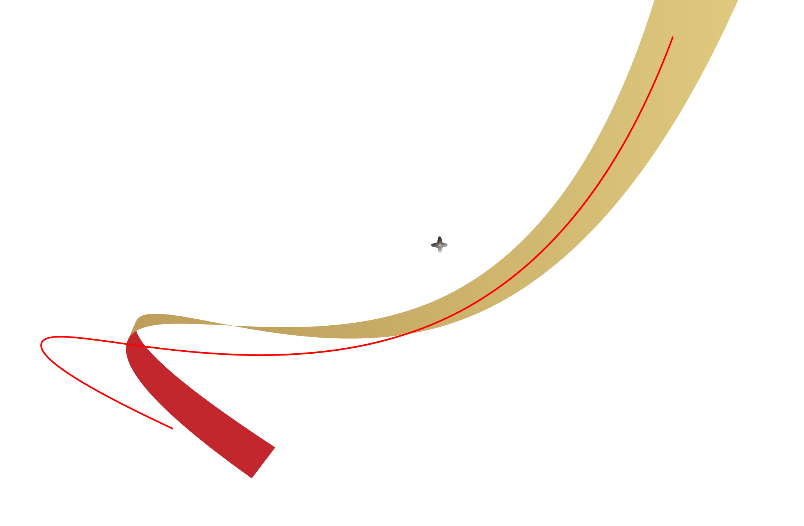 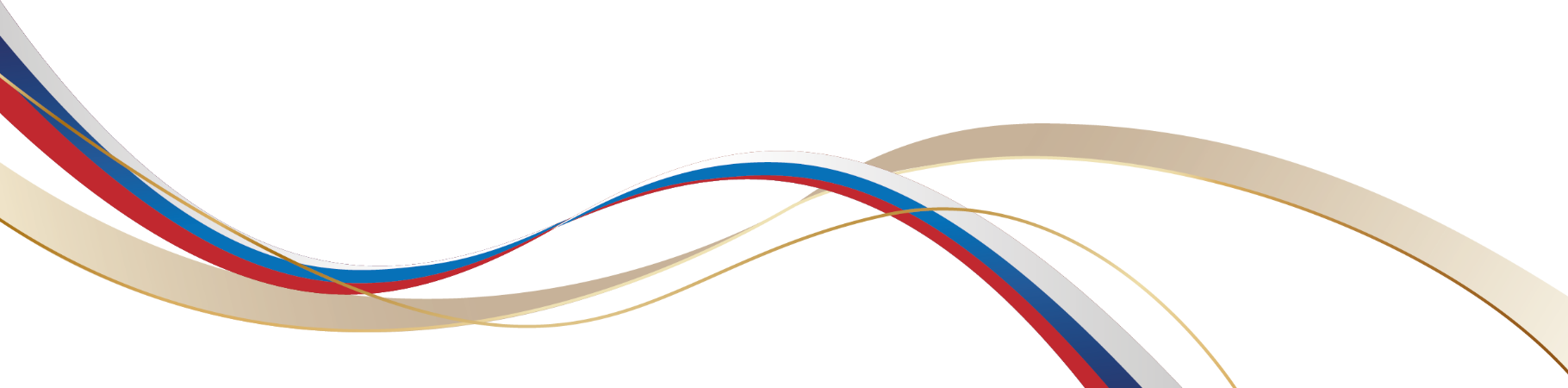 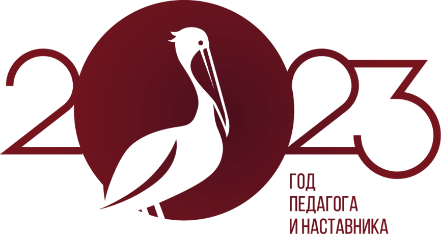 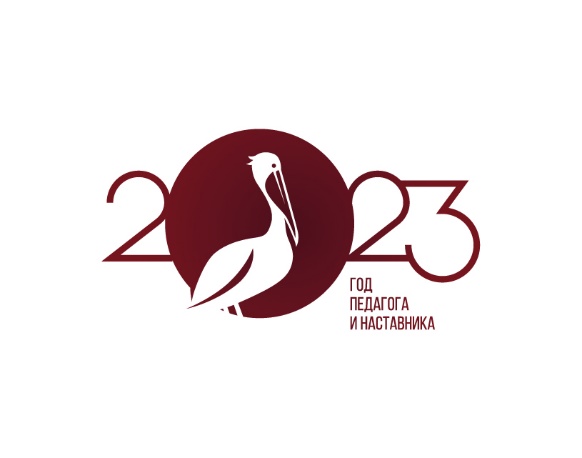 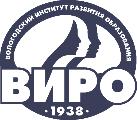 IV НАУЧНО-МЕТОДИЧЕСКАЯ ДЕКАДА «АКТУАЛЬНЫЕ ВОПРОСЫ НАУКИ И ПРАКТИКИ В ОБРАЗОВАТЕЛЬНОМ ПРОСТРАНСТВЕ РЕГИОНА»
Практико-ориентированные формы взаимодействия педагогов
Открытые занятия  в режиме коллективных просмотров  - реализация возможностей объединиться (интегрироваться) в «ресурсном поле» с другими педагогами, социальными партнерами, родителями («специалист + специалист», «специалист + воспитатель», «специалист + воспитатель + родитель»)
 С учетом  особенностей их  проведения: 
− обеспечение индивидуально — дифференцированного подхода, с учетом возможностей педагогов и их профессиональных интересов; 
− помощь в оценивании своей результативности 
повышения квалификации и своевременное 
внесение корректив в этот процесс; 
− обеспечение системного, комплексного 
и деятельностного подходов.
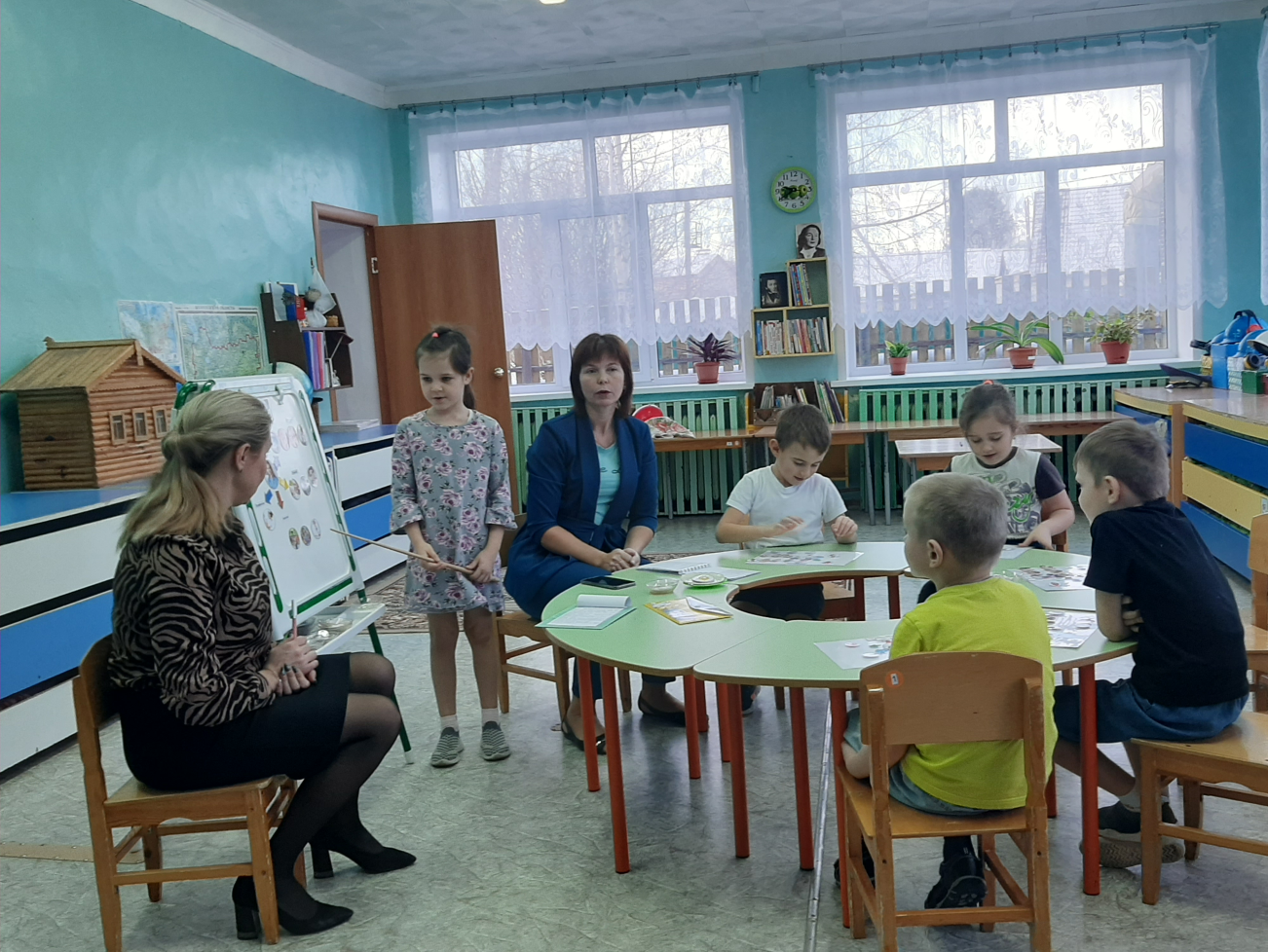 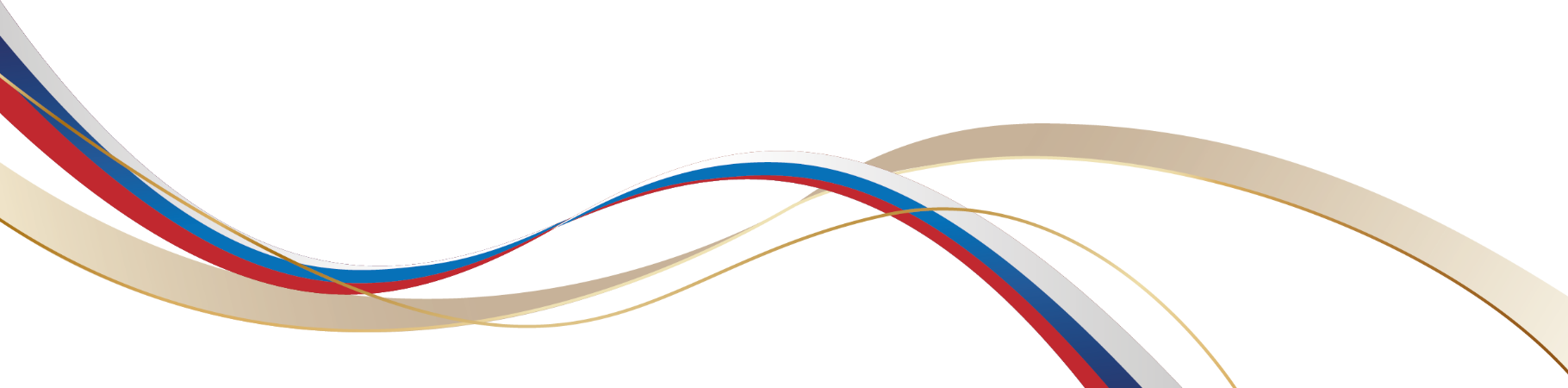 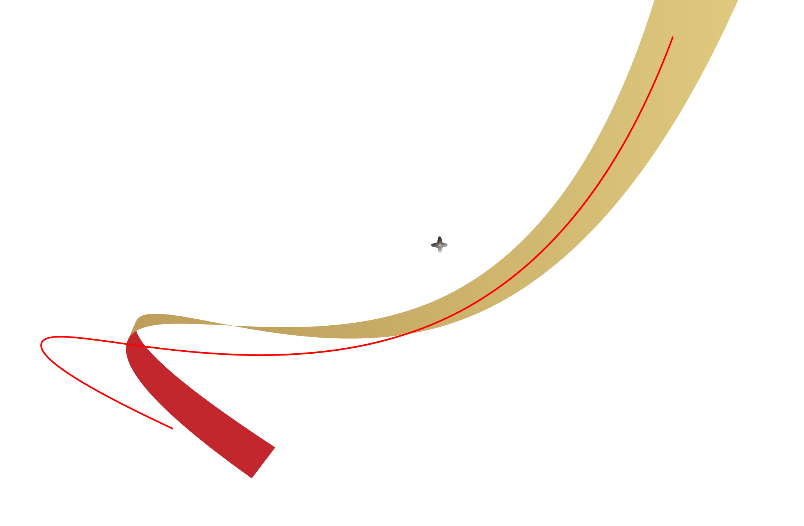 Фото: 25.11.2022 ,  интегрированное занятие 
                      учителя-логопеда, педагога-психолога 
                                          «Расскажи о маме»
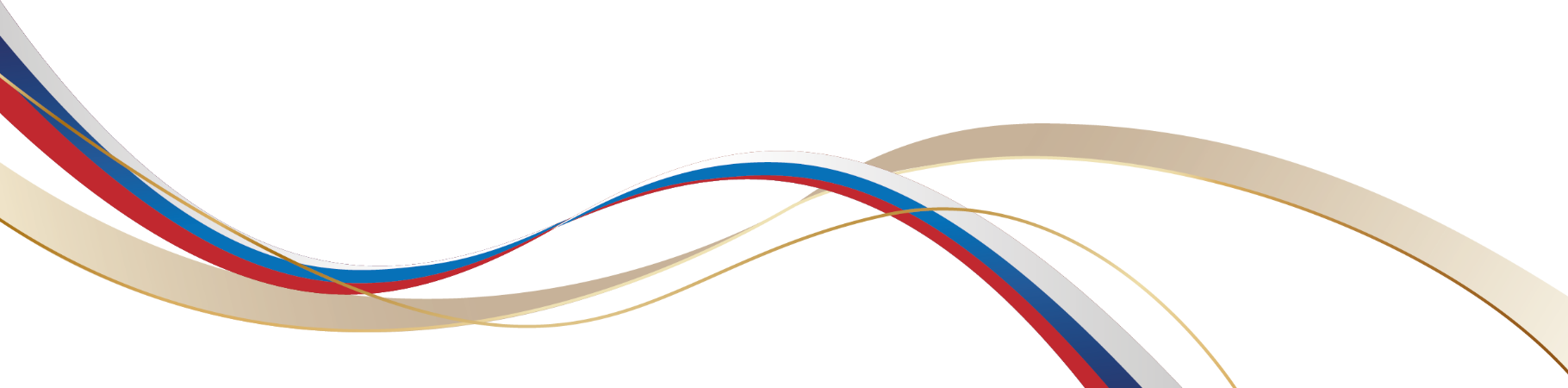 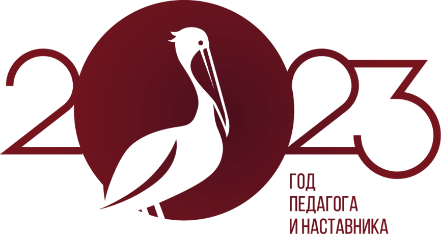 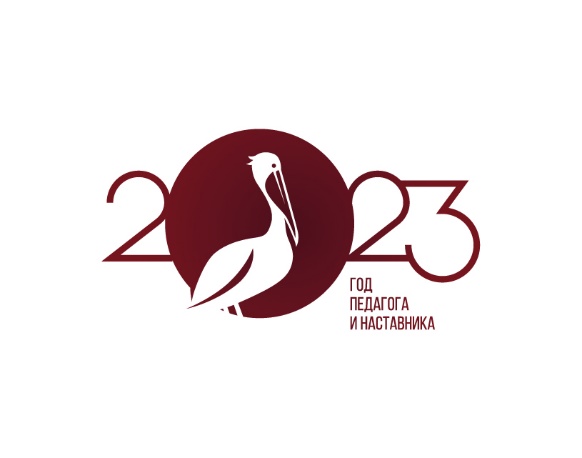 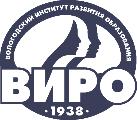 IV НАУЧНО-МЕТОДИЧЕСКАЯ ДЕКАДА «АКТУАЛЬНЫЕ ВОПРОСЫ НАУКИ И ПРАКТИКИ В ОБРАЗОВАТЕЛЬНОМ ПРОСТРАНСТВЕ РЕГИОНА»
Продуктивное взаимодействие  педагогов с социальными партнёрами, родителями
Дни открытых дверей, ЕМД преемственности «Школа - ДС», детская конференция «Мои первые открытия, исследования и проекты» – эффективный путь формирования положительного имиджа ДОУ  и расширения векторов
                                                                                                                                                                                     взаимодействия участников
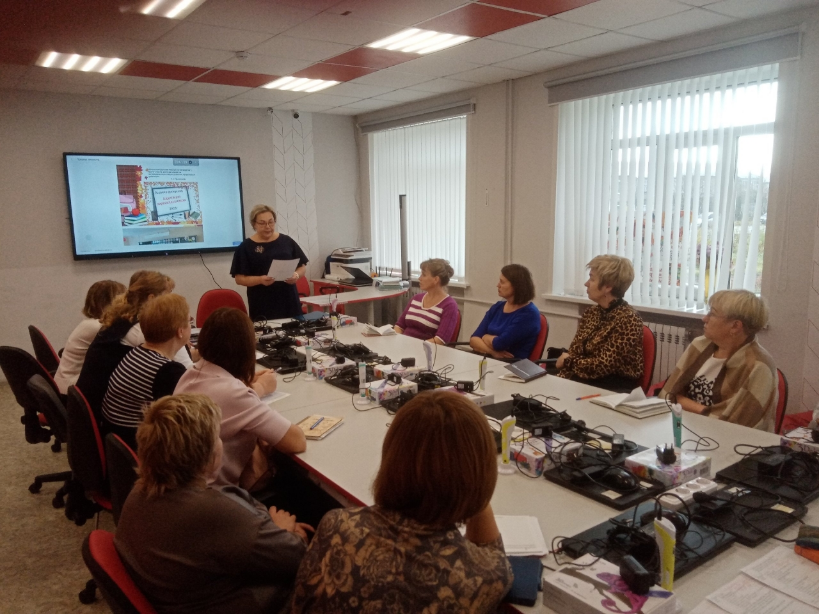 «Школьное обучение никогда не
начинается с пустого места, а всегда 
опирается на определенную стадию 
развития, проделанную ребенком»
                                   Л. С. Выготский
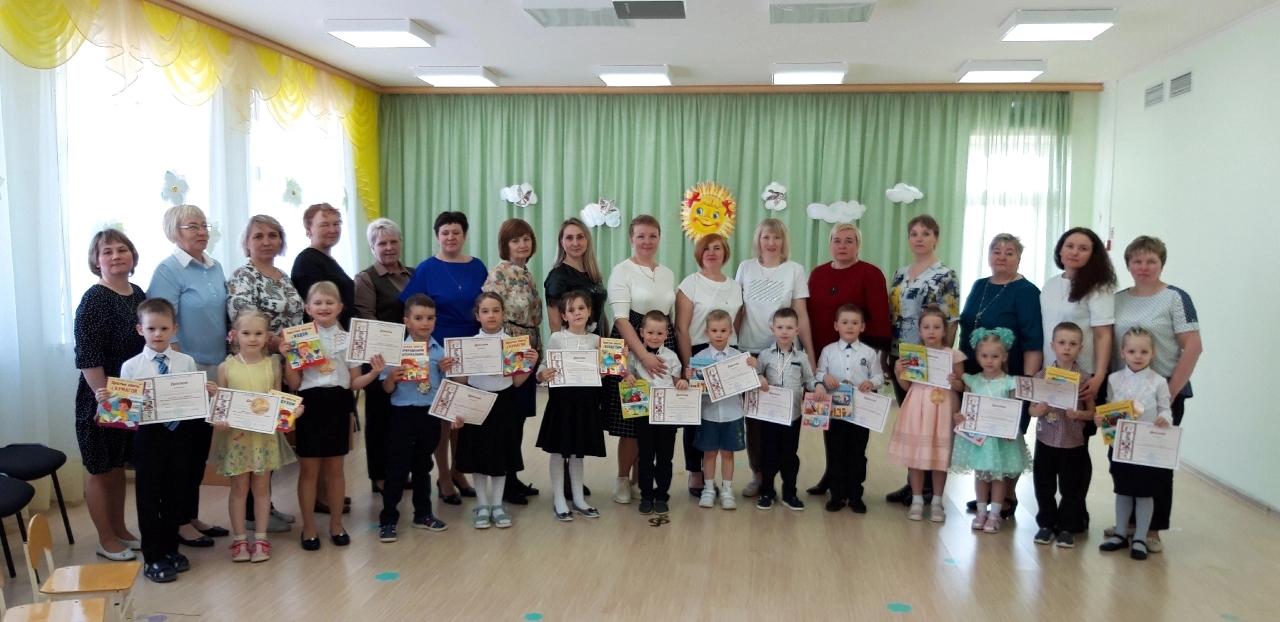 Фото: 25.10.2023 , Нюксенская СОШ,
Встреча-дискуссия «Адаптация первоклассников»
Фото: 25.10.2023, Нюксенская СОШ,
Встреча-дискуссия 
«Адаптация первоклассников»
Фото: 03.04.2023, 
 Нюксенский ДС,
 участники  конференции «Мои первые открытия, исследования и проекты»
Профессиональные конкуры проектных практик педагогов по формированию у дошкольников базовых национальных ценностей, направленных на формирование единого образовательного пространства (обучения и воспитания):
Конкурс проектов среди педагогов дошкольных образовательных организаций Нюксенского муниципального района «Лучший методический проект тематической недели, реализуемый в рамках Календарного плана воспитательной работы ДОУ 2022-2023 учебного года»;
-   Конкурс методических кейс-папок «Практический опыт работы педагогов по формированию базовых национальных ценностей у      детей дошкольного возраста при реализации ОП ДО» (2023-2024 уч.г.).
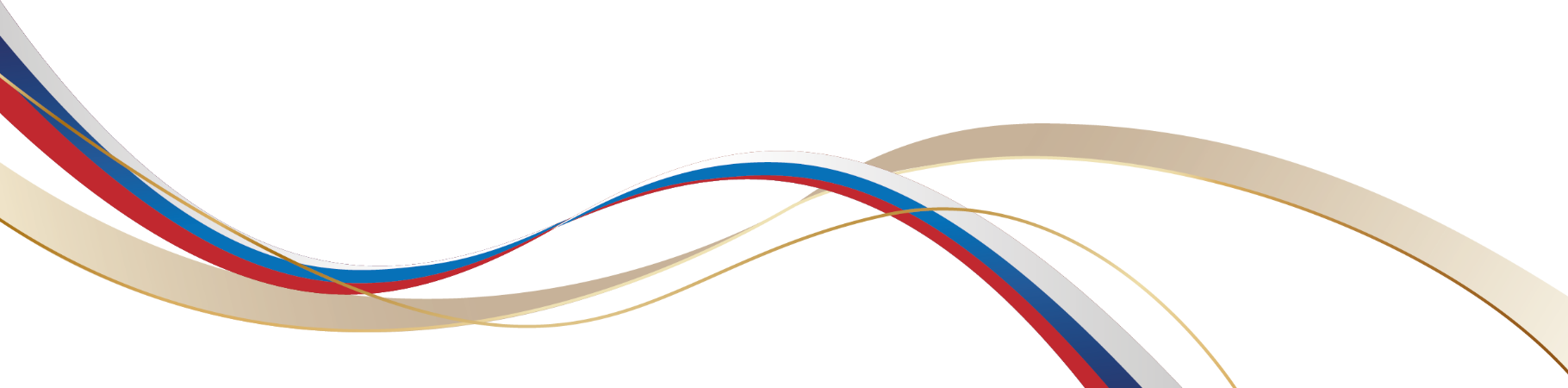 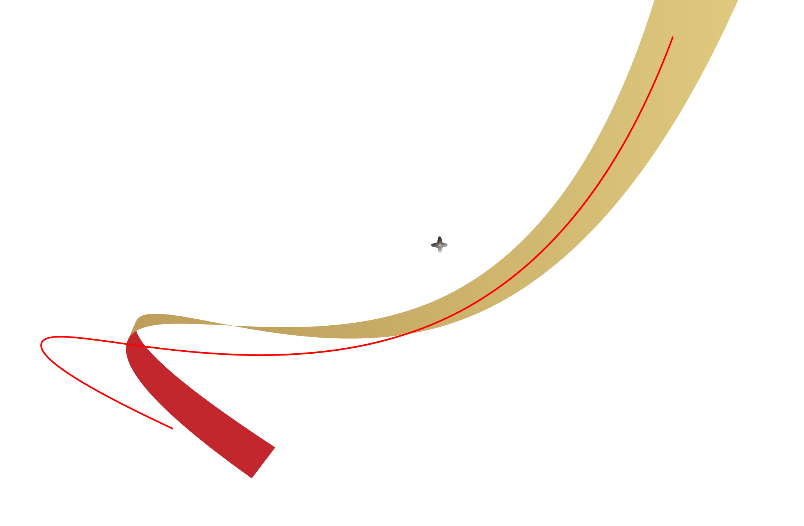 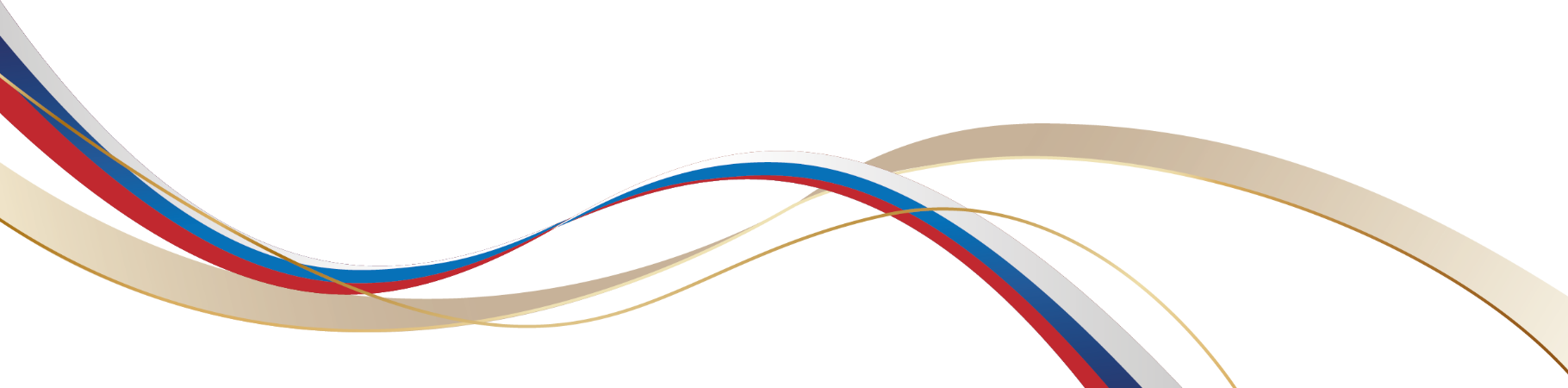 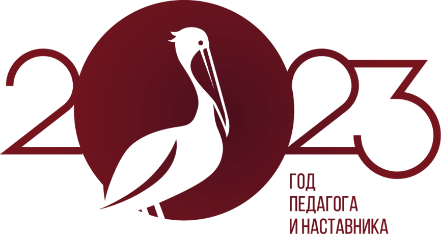 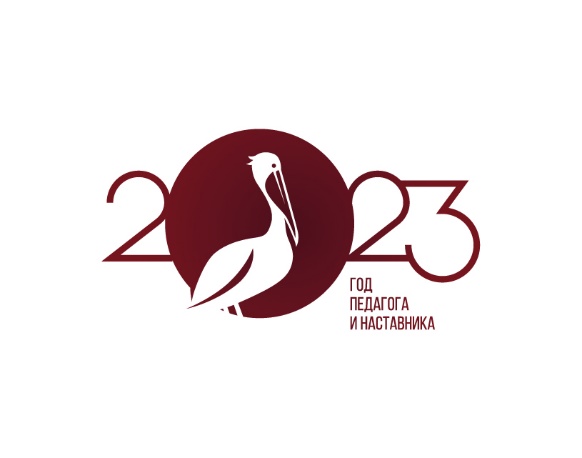 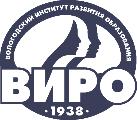 IV НАУЧНО-МЕТОДИЧЕСКАЯ ДЕКАДА «АКТУАЛЬНЫЕ ВОПРОСЫ НАУКИ И ПРАКТИКИ В ОБРАЗОВАТЕЛЬНОМ ПРОСТРАНСТВЕ РЕГИОНА»
Перспективность деятельности РМО на основе акмеологического подхода  к его организации
Система эффективного партнерского взаимодействия специалистов разной направленности
Формирование здорового нравственно-психологического взаимодействия в ДОУ
Формирование деловой корпоративной культуры ОО
Системообразующие факторы, влияющие на  создание единого образовательного пространства
Развитие коммуникативной культуры педагогов по продуктивному вовлечению родителей в образовательную деятельность ОП ДОУ (включая  программу воспитания)
Продуктивное взаимодействие педагогических коллективов ДОУ 
2-х муниципалитетов
Взаимодействие 
с социальными партнёрами 
на паритетных условиях
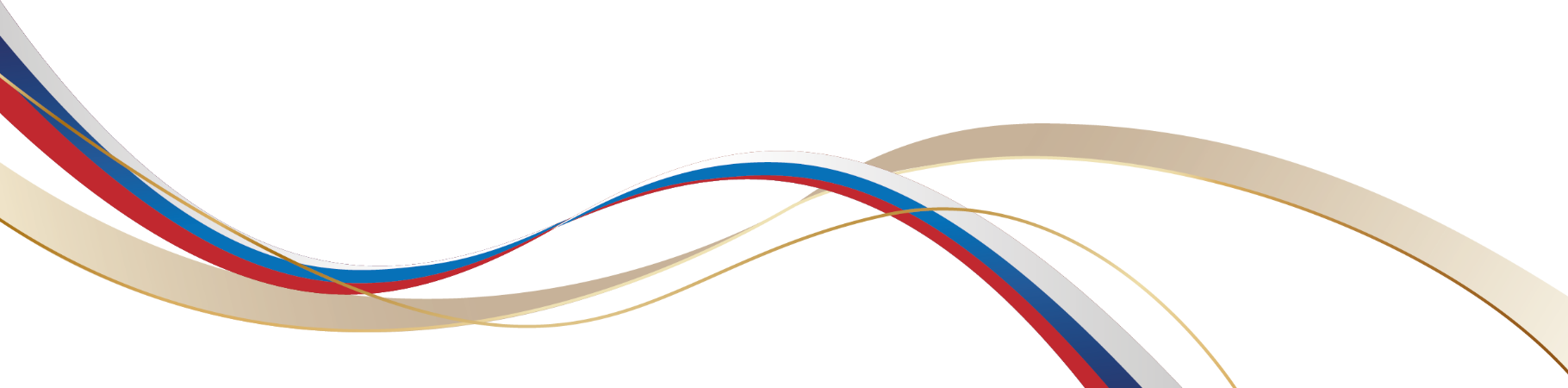 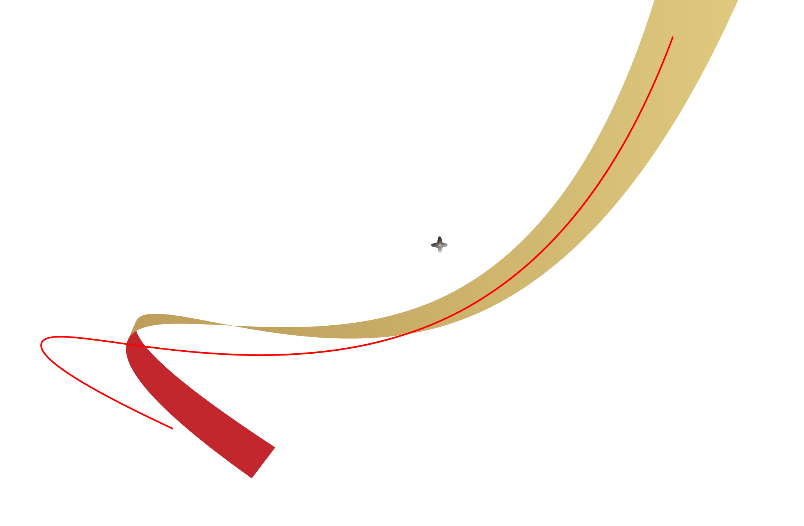 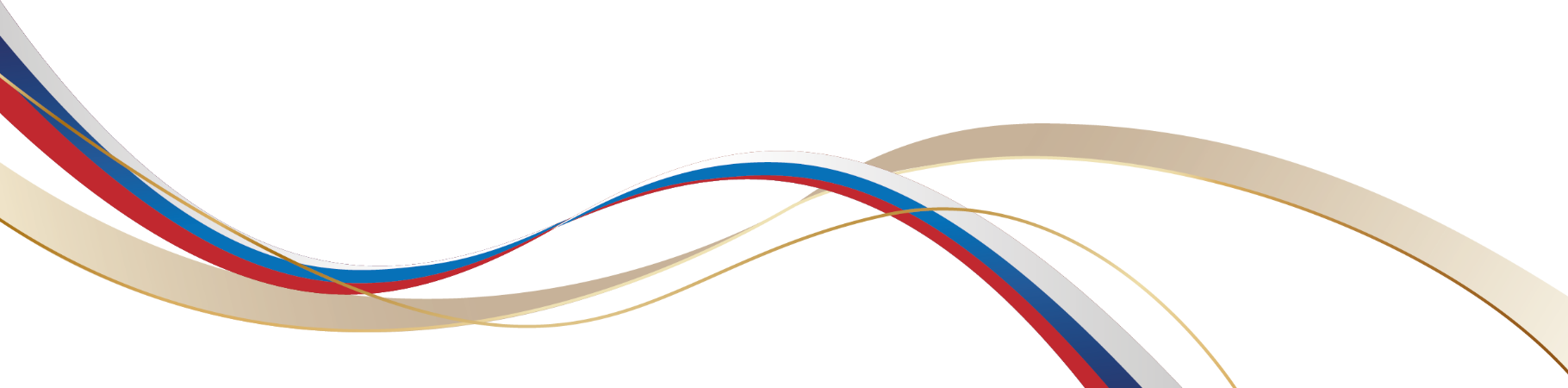 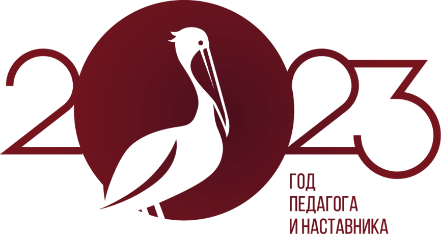 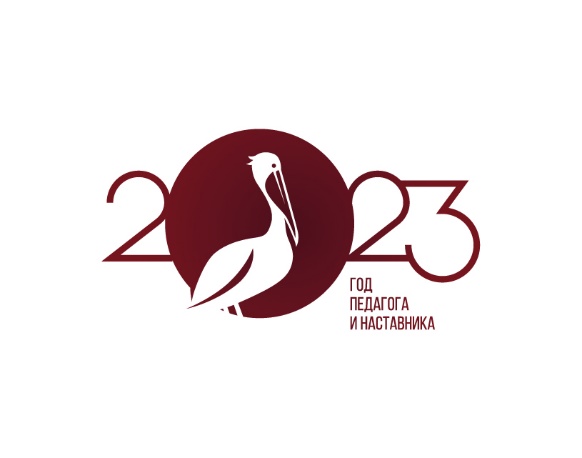 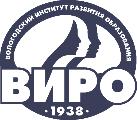 IV НАУЧНО-МЕТОДИЧЕСКАЯ ДЕКАДА «АКТУАЛЬНЫЕ ВОПРОСЫ НАУКИ И ПРАКТИКИ В ОБРАЗОВАТЕЛЬНОМ ПРОСТРАНСТВЕ РЕГИОНА»
Продуктивность реализации модели (качественные параметры)
Критерии успешности создания среды для личного, социального и  профессионального и роста педагогов  (от 70 до  90 %):

Повышение профессионализма специалистов по принципу формирования и развития методологической культуры;
Степень удовлетворенности запросов на образовательные услуги педагогами ММО;
Осознание профессиональных ценностей;
Оценка успешности взаимодействия с социальными партнерами, родителями;
Положительная оценка новшеств в создании условий для личного роста и развития;
Удовлетворенность населения уровнем образовательных услуг (стабильность показателя, положительная его динамика).
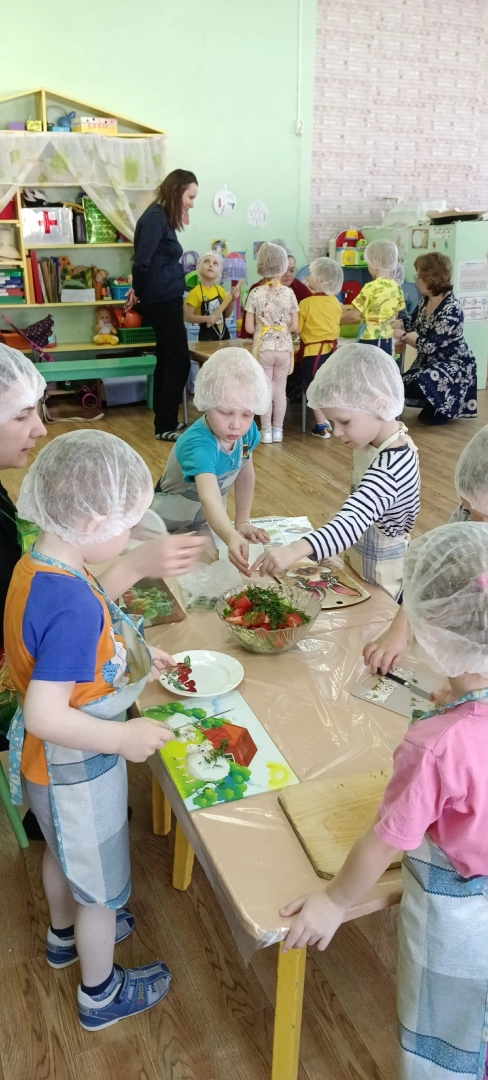 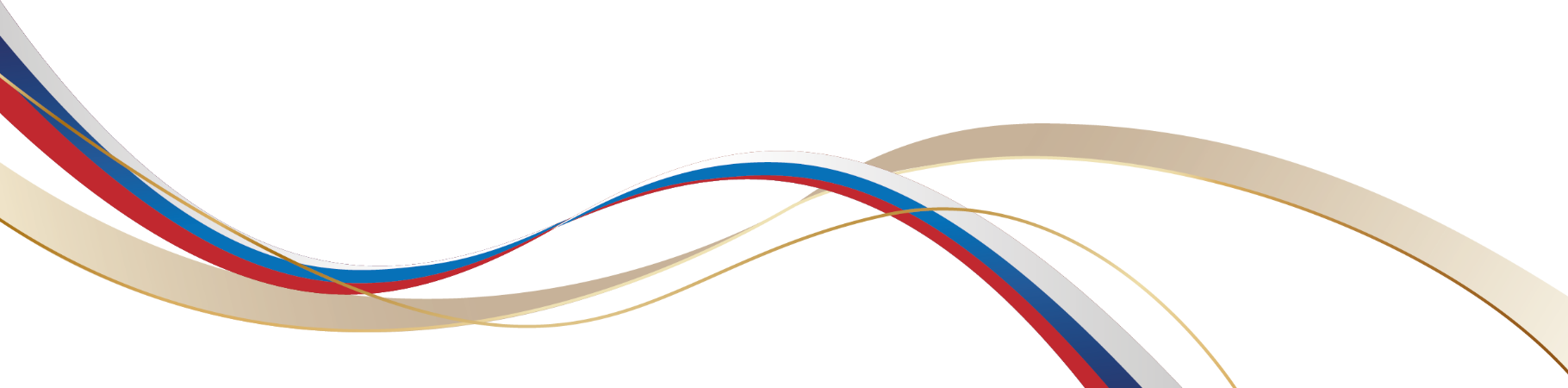 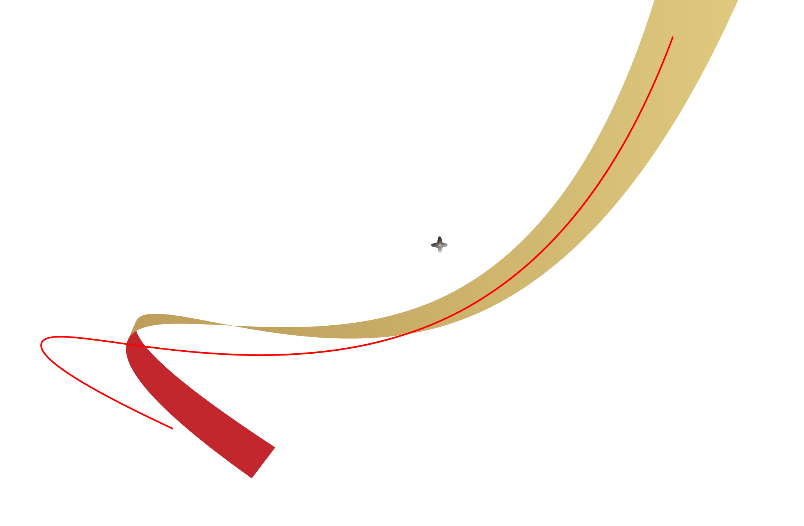 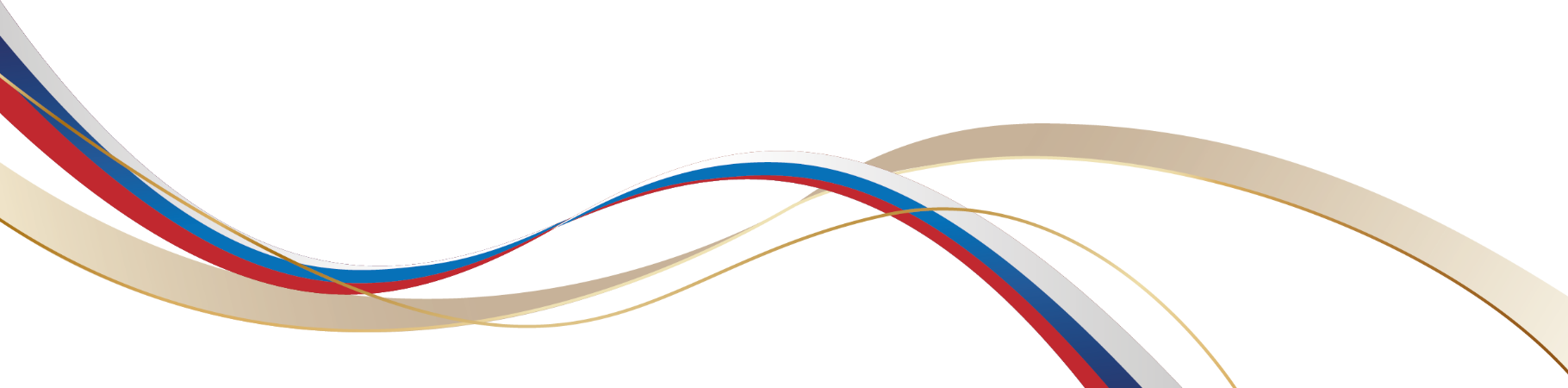 Фото:21.04.2023, Нюксенский ДС, День открытых дверей, 
Кулинарный поединок с участием родителей
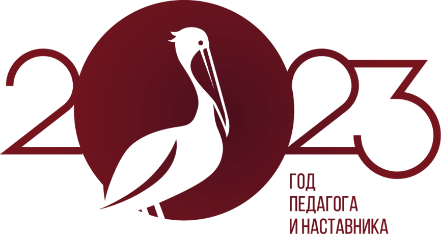 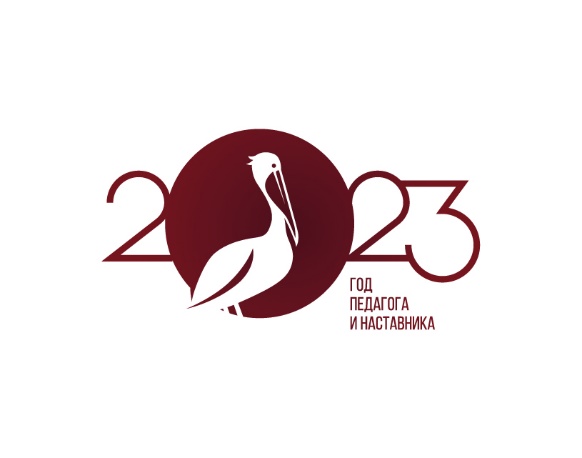 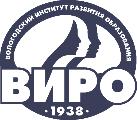 IV НАУЧНО-МЕТОДИЧЕСКАЯ ДЕКАДА «АКТУАЛЬНЫЕ ВОПРОСЫ НАУКИ И ПРАКТИКИ В ОБРАЗОВАТЕЛЬНОМ ПРОСТРАНСТВЕ РЕГИОНА»
Благодарю за внимание!


Успехов в деятельности !
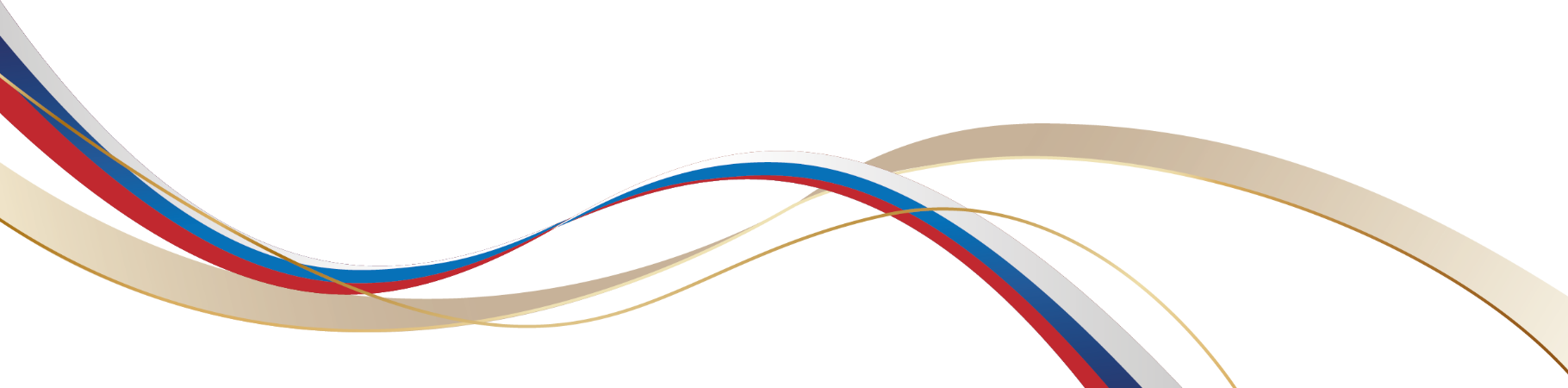 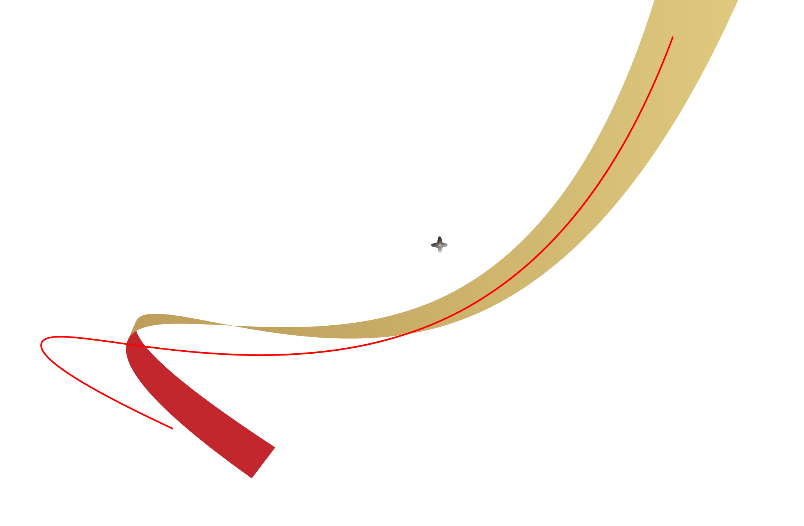 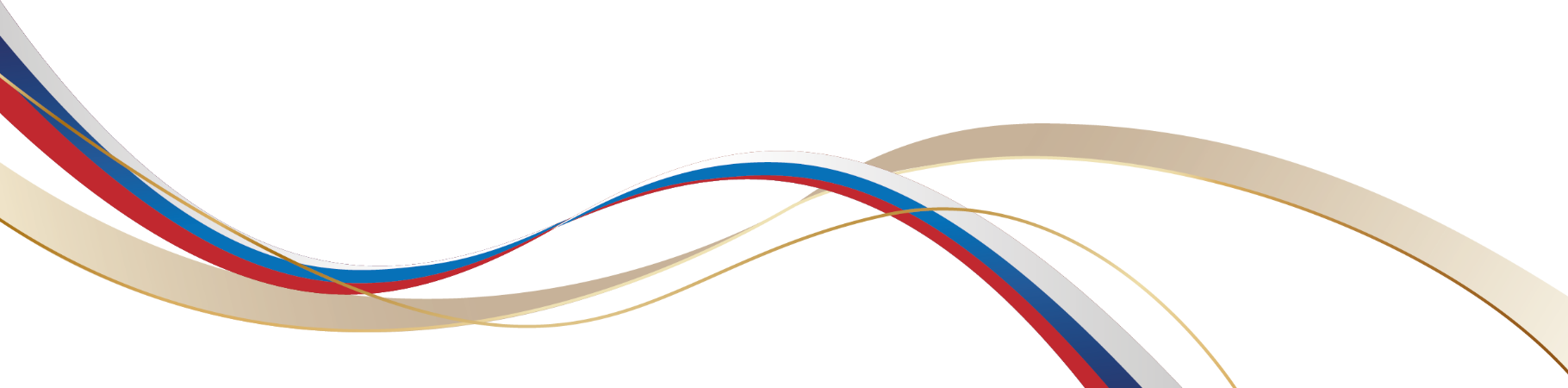